Project: IEEE P802.15 Working Group for Wireless Specialty Networks

Submission Title: Summary of Channel and Environmental Modeling Activities for BANs on TG15.6ma
Date Submitted:  January 17th , 2023
Source: Takumi Kobayashi, Daisuke Anzai, Minsoo Kim, Marco Hernandez, Ryuji Kohno   
Company: (1)Yokohama National University  (2) YRP International Alliance Institute (3) Nagoya Institute of Technology, (4) CWC Oulu Univ. Finland
Address: (1)79-5 Tokiwadai, Hodogaya-ku, Yokohama, 240-8501 Japan,
(2) YRP1 Blg., 3-4 HikarinoOka, Yokosuka-City, Kanagawa, 239-0847 Japan
Voice:[+81-90-5408-0611] E-Mail:[kobayashi-takumi-ch@ynu.ac.jp, Anzai@nitech.ac.jp, minsoo@minsookim.com, marco.hernandez@ieee.org, kohno@ynu.ac.jp, Kohno@yrp-iai.jp]
Re: In response to call for technical contributions 
Abstract:	This provides draft of channel and environmental model and its classification for vehicle body area network(VBAN) of amendment of IEEE802.15.6-2012 for wireless body area network(BAN) with enhanced dependability.
Purpose:	Material for discussion in P802.15.6ma TG corresponding to comments in EC Meeting
Notice:	This document has been prepared to assist the IEEE P802.15.  It is offered as a basis for discussion and is not binding on the contributing individual(s) or organization(s). The material in this document is subject to change in form and content after further study. The contributor(s) reserve(s) the right to add, amend or withdraw material contained herein.
Release:	The contributor acknowledges and accepts that this contribution becomes the property of IEEE and may be made publicly available by P802.15.
January 2023
Slide 1
T.Kobayashi, D. Anzai, M.Kim, M. Hernandez, R.Kohno
January 2023
Summary of Channel and Environmental Modeling Activities for BANs on TG15.6ma
Takumi Kobayashi (1,2), Daisuke Anzai(3), Marco Hernandez (2,4), Minsoo Kim (2), Ryuji Kohno(1,2)
(1)Yokohama National University, (2)YRP-International Ariane Institute(3)Nagoya Institute of Technology(4) CWC Oulu Univ. Finland
Slide 2
T.Kobayashi, D. Anzai, M.Kim, M. Hernandez, R.Kohno
January 2023
Channel models and scenarios in IEEE802.15.6-2012
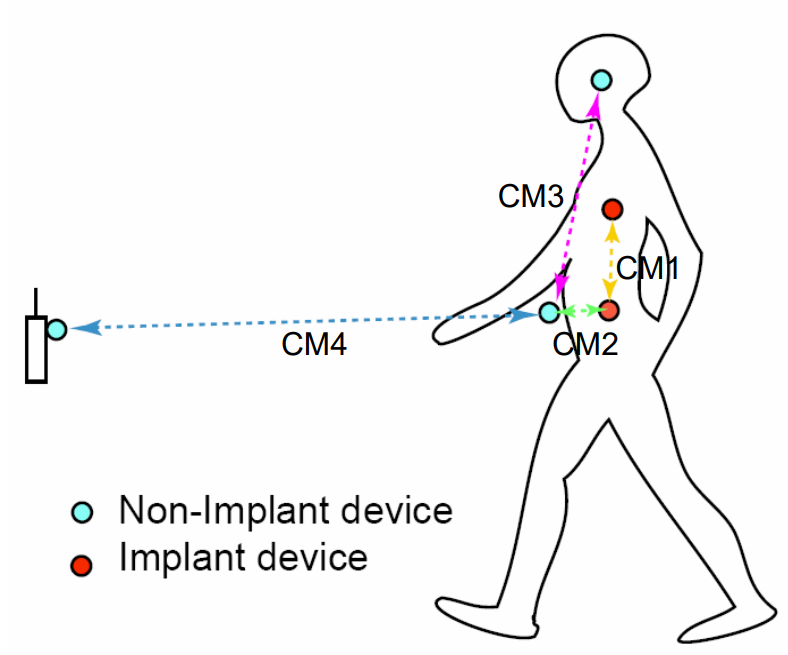 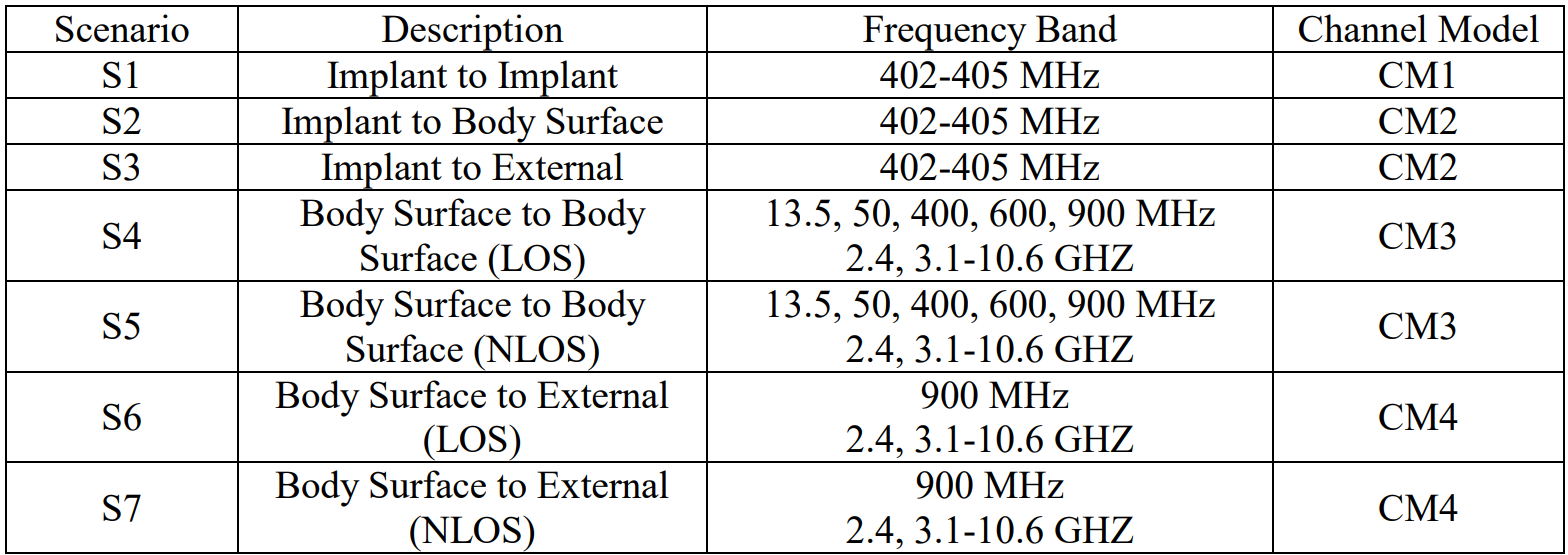 IEEE P802.15-08-0780-12-0006-TG6
IEEE 802.15.6-2012 channel models considered
Fading ( Small scale/ large scale)
Path loss
Shadowing
Power delay profile
In-body (implant)
On-body (body surface)
CM1, 2, 3, 4
Scenario 1, to Scenario 7. (S1 – S7)
Slide 3
T.Kobayashi, D. Anzai, M.Kim, M. Hernandez, R.Kohno
January 2023
Classification of Channel and Environment Models for Human and Vehicle Body Area Networks (HBAN&VBAN)
Channel model
※Covered byIEEE 802.15.6-2012
HBAN model
In-body (Implant)
※
On-body
※
Channel model
With environment
※Around means;
Desk, WiFi AP in the room etc.
Around body
Outdoor
※
Indoor
Home
Implanted BCI model
Office
※
On skull BCI model
Medical (e.g. Hospital)
※
capsule endoscopy
※not covered in 2012
VBAN model
In-vehicle
Engine compartment
Cabin
Note:
HBAN-model: 
-Environment with co-existing systems is not considered.

VBAN model:
Key-less entry system
Localization in-body, on-body
Most dominant model should be defined  and separatory defined as Mandatory and Optional.
Through Engine compartment and cabin
On-vehicle
Roof
Around vehicle
Side Right/Left/Front/back
Bottom
Static vehicle
Moving vehicle
4
T.Kobayashi, D. Anzai, M.Kim, M. Hernandez, R.Kohno
From 15.4a
From 15.6-2012
with new contribution
January 2023
From 15.8
Channel model
Large scale fading
Small scale fading
15.8
15.4 Indoor residential
Path loss
UWB Channel model
15.4a Indoor residential
Shadowing
Simulation methodology
HBAN 
Channel model
VBAN
Channel model
VBAN
Channel model
HBAN 
Channel model
In-body
In-vehicle
On-body
On-vehicle
In-vehicle
In-body
Surrounding body
Surrounding vehicle
On-vehicle
On-body
Surrounding vehicle
Surrounding body
15.4 outdoor
15.4 outdoor
Slide 5
T.Kobayashi, D. Anzai, M.Kim, M. Hernandez, R.Kohno
January 2023
Channel and Environmental Models
※will be defined in this amendment
Environment model
Channel model
Environment model
Channel model
Path loss
Reflection
Multipath
Fading
LOS / NLOS model
White Gaussian noise

Interference from co-existing wireless systemse.g. Bluetooth, IEEE 802.11, IEEE 802.15.4 etc. 
Interference from the other BANs.
Interference from the other electric systems, devices and components (Electro-magnetic interference; EMI from electric motors, spark plugs in vehicles, etc.
Electro-magnetic compatibility; EMC. Possibility to affect to the other systems and human body.
VBAN  HBAN interference
VBAN and HBAN  Vehicle control and human body impacts.
Colored noise (Impulse noise, spike noise, ignition noise etc.)
Time-varying channel and interference modeling (Statistic, non-static, pseudo static model)
※IEEE802.15.6-2012
Other wireless systems
EMI  EMC
Colored noise
Time-varying modeling
※mandatory
※optional
※mandatory
※mandatory
※Comments in May 2021.
or
?
※optional
※mandatory
or
?
※mandatory
※optional
※mandatory
※optional
Slide 6
T.Kobayashi, D. Anzai, M.Kim, M. Hernandez, R.Kohno
January 2023
Environmental model
EMI from vehicle system
Colored noise
EV Switching noise
Ignition noise
etc…
Standard antenna
Standard antenna
Channel model
Propagation Model （based on S-V Model）
RF
ANT
ANT
RF
+
Interference from the other BAN
Interference from the other UWB (not BAN)
Interference from the other Wireless systems
Distance dependent function
Distance dependent function
We propose to define environmental models including antenna effect. Parameter measurements will be performed by using standard antennas which will be defined separately.
7
T.Kobayashi, D. Anzai, M.Kim, M. Hernandez, R.Kohno
January 2023
Channel models and scenarios in IEEE802.15.6ma
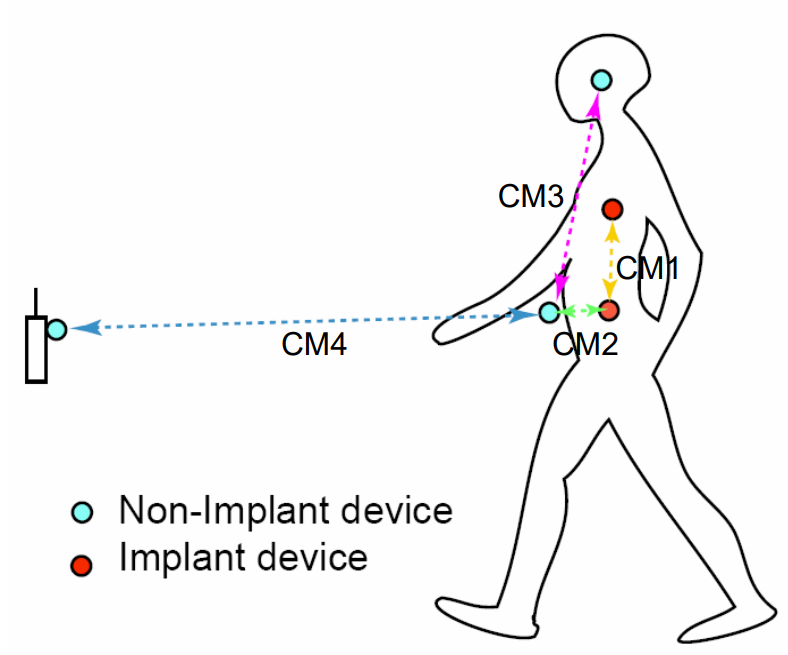 Path loss (Mandatory)
Optional;
Fading ( Small scale/ large scale)
Shadowing
Power delay profile
Slide 8
T.Kobayashi, D. Anzai, M.Kim, M. Hernandez, R.Kohno
January 2023
Channel models and scenarios for capsule endoscopy S.2.1
Transceiver on body surface
Gastrointestinal tract
capsule endoscopy
Implant to Body Surface for Capsule Endoscopy
Slide 9
T.Kobayashi, D. Anzai, M.Kim, M. Hernandez, R.Kohno
January 2023
Channel models for BMI and BCIS2.2 implant(head) to on-body
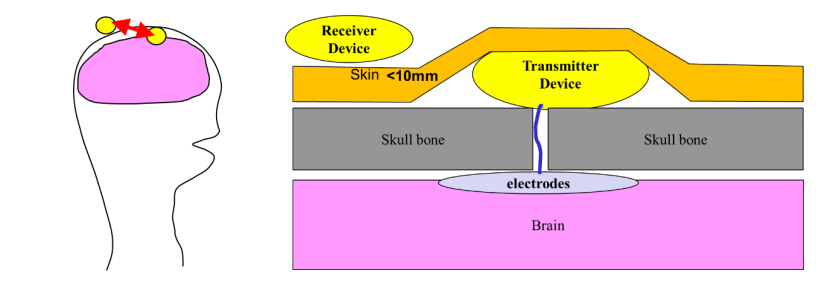 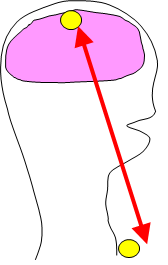 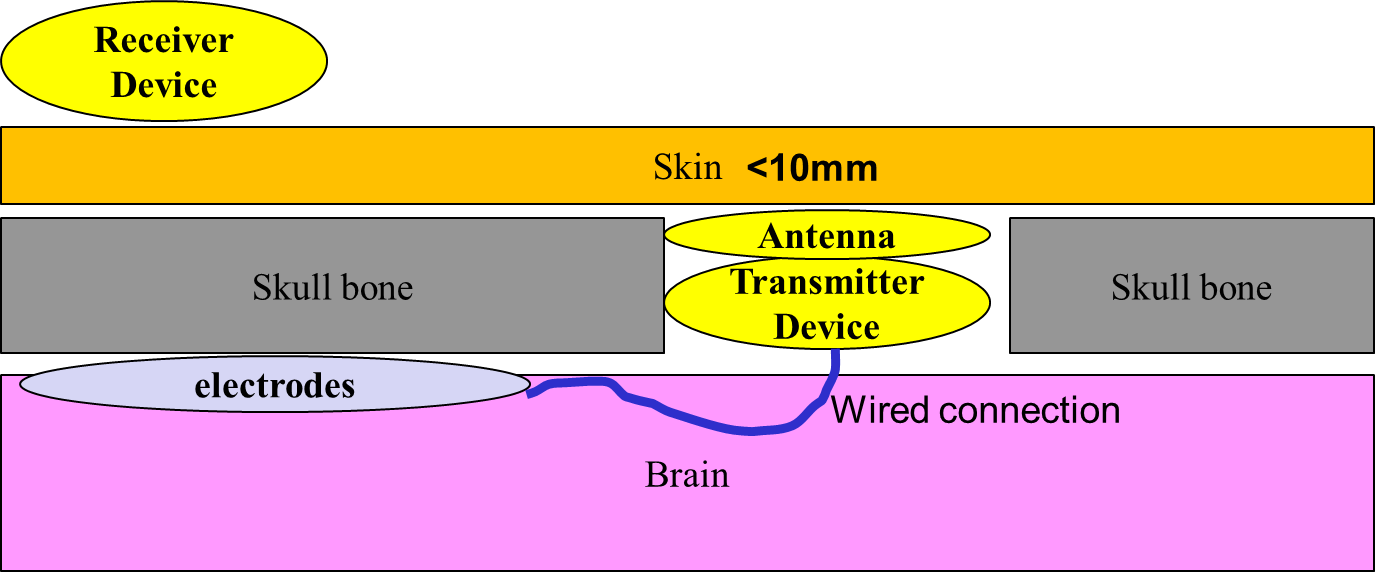 Slide 10
T.Kobayashi, D. Anzai, M.Kim, M. Hernandez, R.Kohno
January 2023
Channel models for BMI and BCIS2.3 implant(head) to external
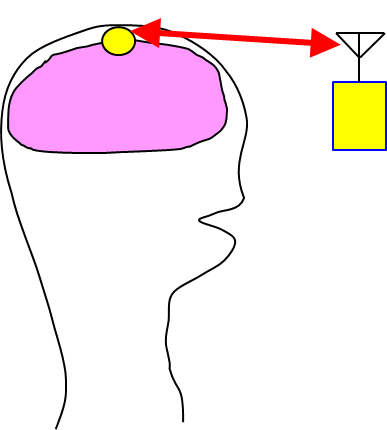 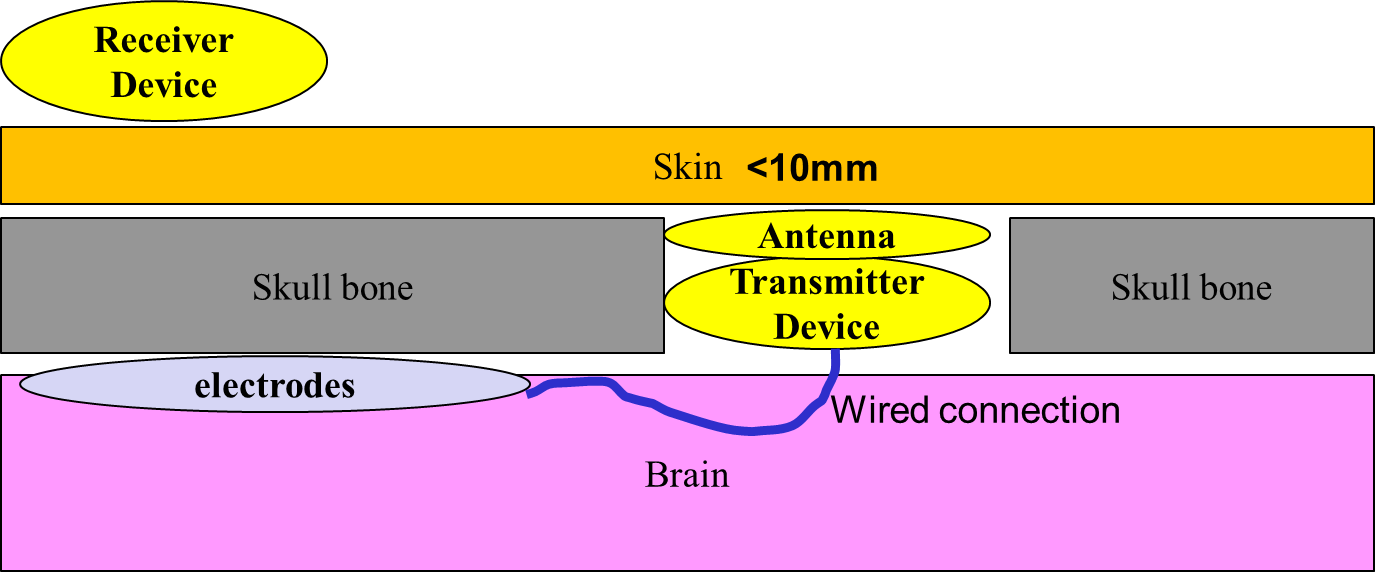 Slide 11
T.Kobayashi, D. Anzai, M.Kim, M. Hernandez, R.Kohno
January 2023
Channel models for BMI and BCIS6.1 ― on-body(head) to external
On-body (head) transmitter device
Receiver
Device
Slide 12
T.Kobayashi, D. Anzai, M.Kim, M. Hernandez, R.Kohno
January 2023
HBAN coordinator to HBAN coordinator
S6.2&CM6.2
Body surface to ANOTHER body surface
Cannot be considered as similar
Need to consider SAR issues
Body surface to body surface
Body surface to body surface
Slide 13
T.Kobayashi, D. Anzai, M.Kim, M. Hernandez, R.Kohno
January 2023
Channel models for BMI and BCIS6.2 ― HBAN to HBAN
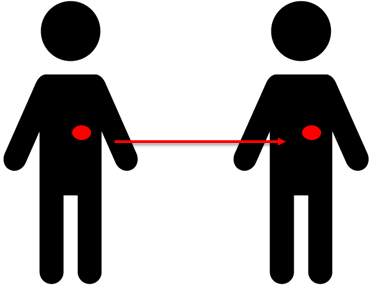 Slide 14
T.Kobayashi, D. Anzai, M.Kim, M. Hernandez, R.Kohno
January 2023
Channel models and scenarios in IEEE802.15.6ma
S11: On-vehicle to on-vehicle (LOS)
S13: On-vehicle to external (LOS)
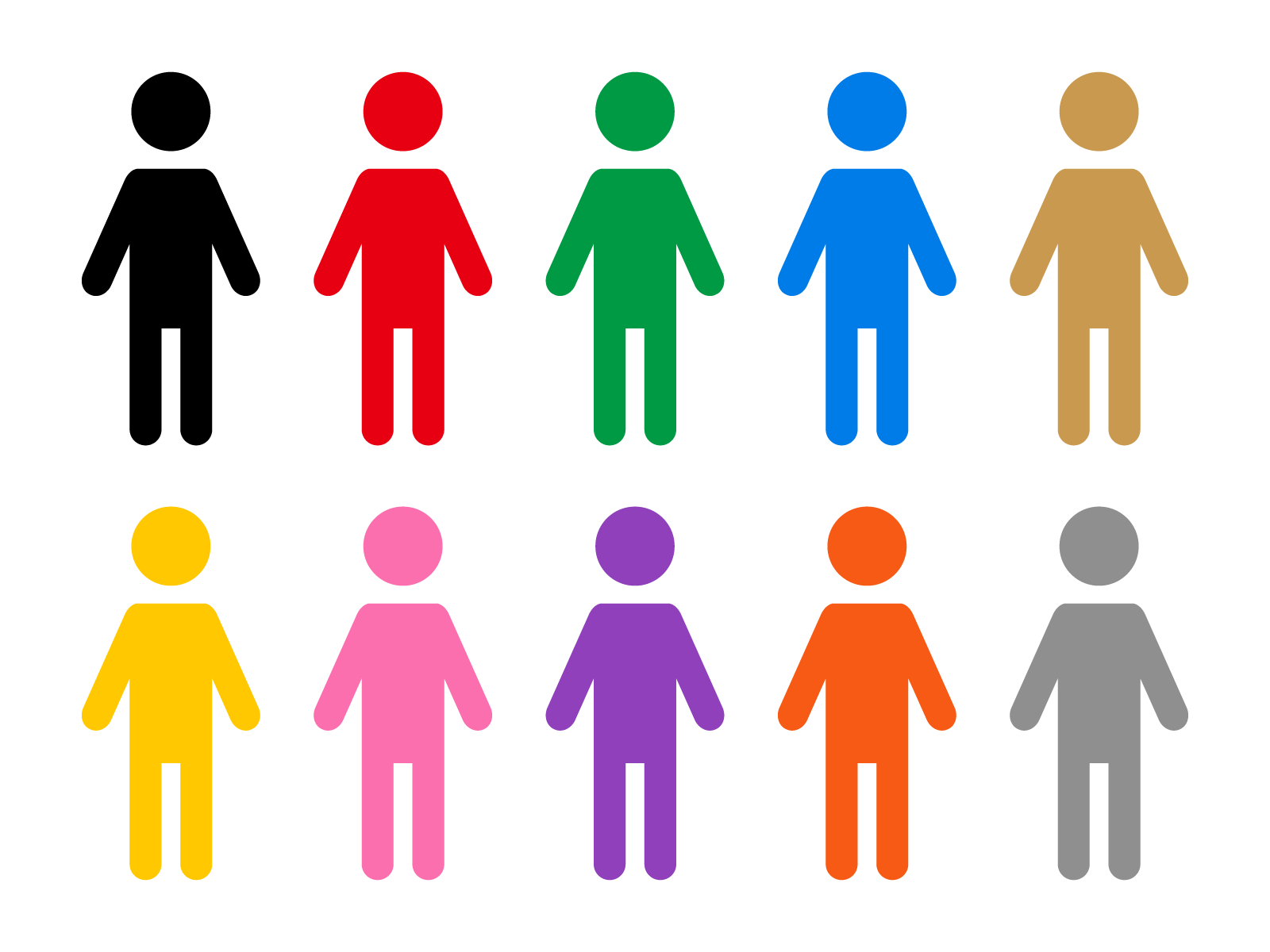 S12: On-vehicle to on-vehicle (NLOS)
S9: In-vehicle to On-vehicle
S10: In vehicle to External
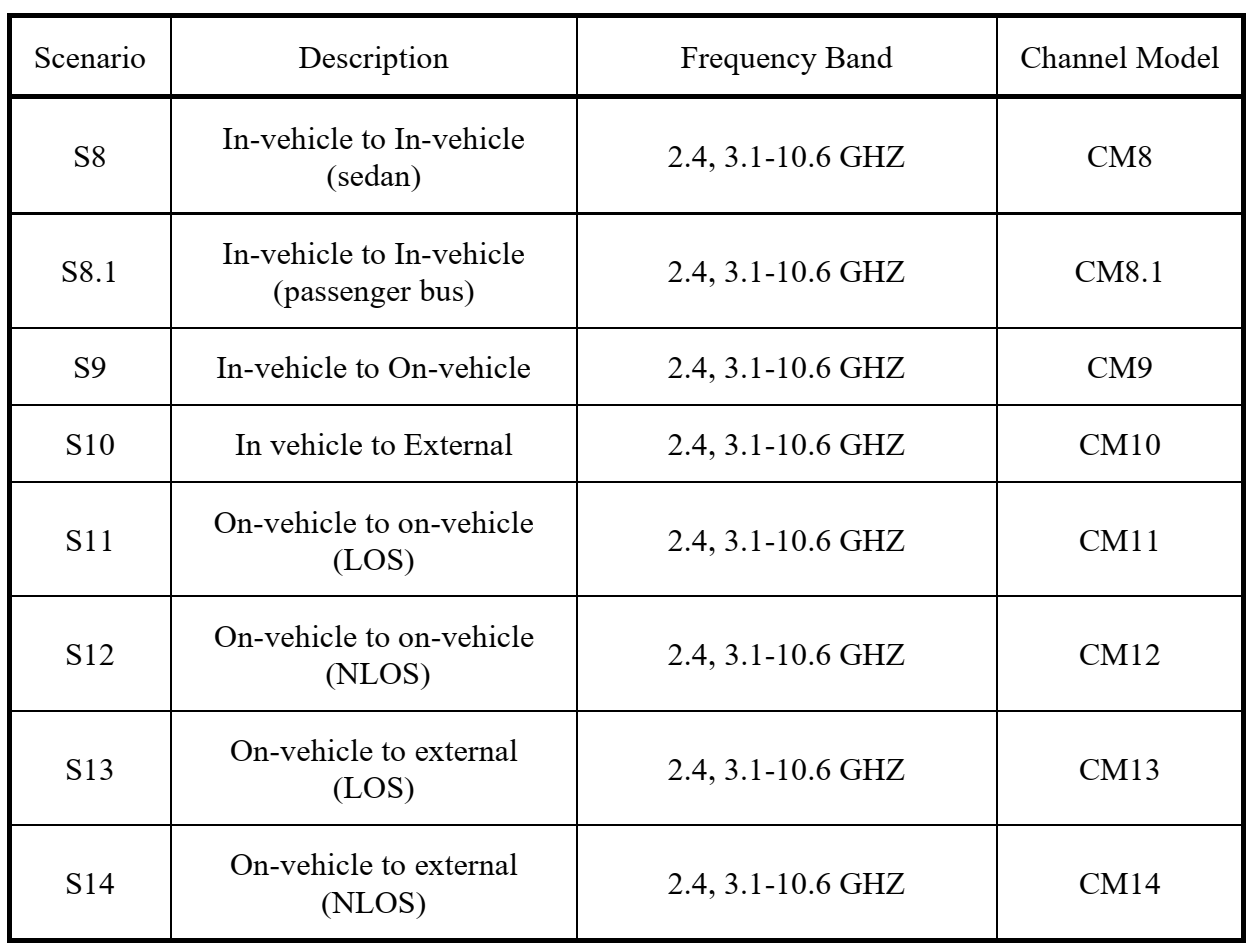 S8: In-vehicle to In-vehicle (sedan)
S14: On-vehicle to external (NLOS)
Slide 15
T.Kobayashi, D. Anzai, M.Kim, M. Hernandez, R.Kohno
January 2023
Environment Model in Vehicle
Engine/Motor room environment model
Engine/motor diagnostic sensor and controller
Air pressure sensor, wheel health sensor and controller
Transmission monitoring sensor and controller

Cabin environment sensor (temperature, brightness, humidity etc.)
Sheet sensor, health care sensors for driver
Sheet sensor, health care sensors for passenger
Cabin room environment model
Note:
Various type of car/vehicles
Bus, Bulldozer, Heavy construction equipment needed each different sensors.
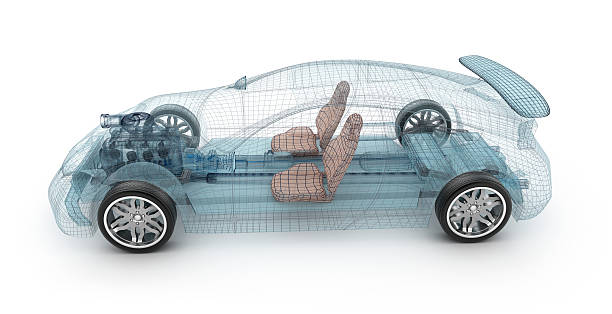 4
2
5
1
3
6
https://media.istockphoto.com/photos/transparent-car-design-wire-model3d-illustration-my-own-car-design-picture-id594040008?k=6&m=594040008&s=612x612&w=0&h=XE8LiBjpM51aB4pH2CFt6-MT6IvALRPnlxPcac0RXhg=
T.Kobayashi, D. Anzai, M.Kim, M. Hernandez, R.Kohno
16
January 2023
Environment models that can be applicable against different type of vehicles
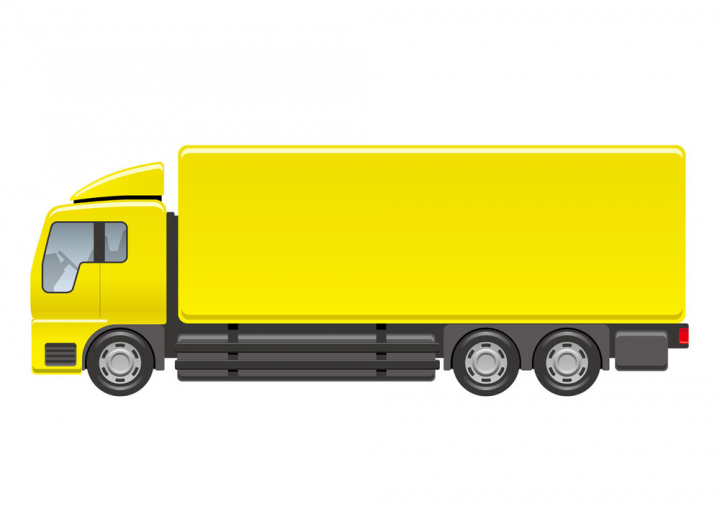 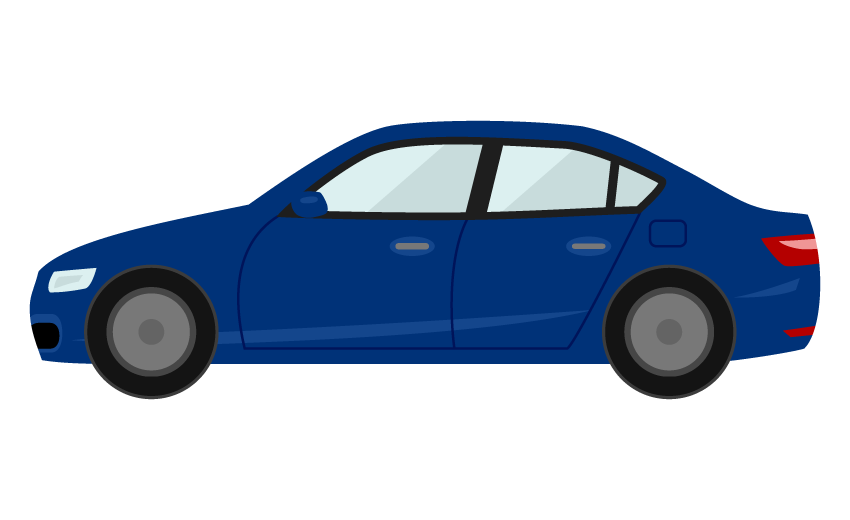 Cabin
Engine
Cabin
Engine
Different
Size;
Structure;...etc.
https://nohat.cc/f/heavy-truck-illustration-isolated-on-a-white-background/comvecteezy328938-201908251309.html
Categories:
Categorize several type of vehicle like “for passengers”, “bus”, “small cargo”, “middle cargo”, “Large cargo” and “special purpose vehicles” such as a construction machines and build models for various categories.
Policy:
IEEE 802.15.6ma defines several common environment models against most dominant use cases as mandatory models.
17
T.Kobayashi, D. Anzai, M.Kim, M. Hernandez, R.Kohno
January 2023
Symmetric scenario
In channel model (without EMC/EMI and Interference issues), two direction of propagation should be considered as equal:
Channel reciprocity.
Coordinator
Node
Coordinator
Node
Channel models of “Coordinator to node” and “Node to coordinator” without noise source should be the same.
Asymmetric scenario
Noise and/or interference source
In case of environmental model including EMC/EMI . colored noise and interference issues, two direction between source and sink is not same meaning.
Coordinator
Node
Environmental model of two different direction should be defined separately.
Coordinator
Node
Environmental models of “Coordinator to node” and “Node to coordinator” should be different.
Slide 18
T.Kobayashi, D. Anzai, M.Kim, M. Hernandez, R.Kohno
January 2023
Use cases
Failure and/or deterioration detection of vehicle components.
- Nodes are in engine compartment / coordinator is in engine compartment
Sensing for safety driving support / Collision avoidance
- Nodes are on outside surface of vehicle / coordinator is in engine compartment
Entertainment for passengers
- Nodes are in cabin / coordinator is in cabin.
Key-less entry system- Node is around user outside of vehicle / coordinator is in engine compartment
Communication between user on pedestrian and vehicle
- Node is around user outside of vehicle / coordinator is on outside surface of vehicle (vehicle moves at walking speed (<5km/h))
Vehicle controlling / Wireless herness
- Coordinator and nodes are in between cabin and chassis of vehicle.
Driver’s health problem detection
- Coordinator in engine compartment / nodes are on human (driver) body.

Driver’s and passenger’s healthcare application
- Nodes and coordinator are on human body.
Slide 19
T.Kobayashi, D. Anzai, M.Kim, M. Hernandez, R.Kohno
January 2023
Channel models and scenarios in IEEE802.15.6ma
S11: On-vehicle to on-vehicle (LOS)
S13: On-vehicle to external (LOS)
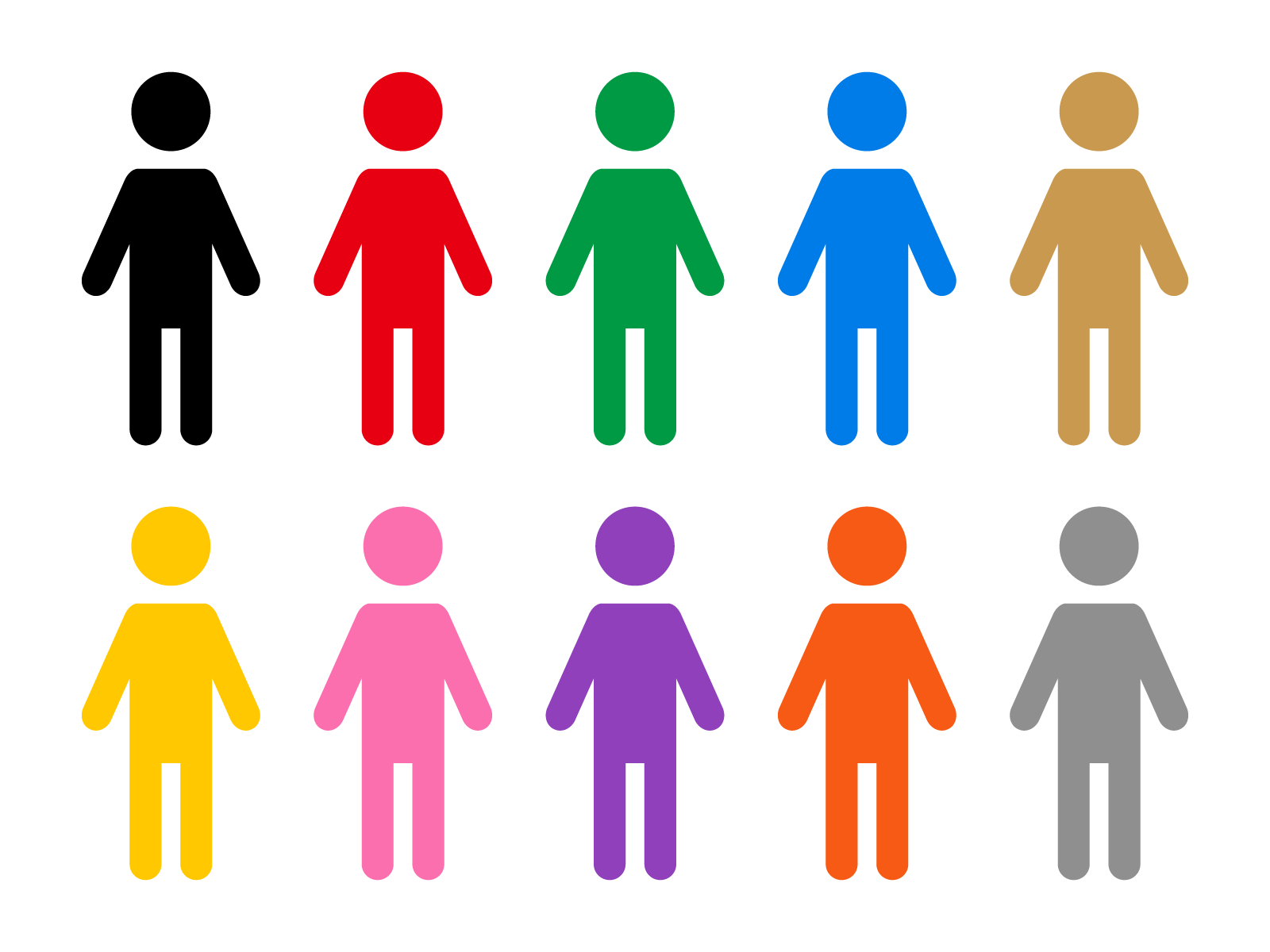 S12: On-vehicle to on-vehicle (NLOS)
S9: In-vehicle to On-vehicle
S10: In vehicle to External
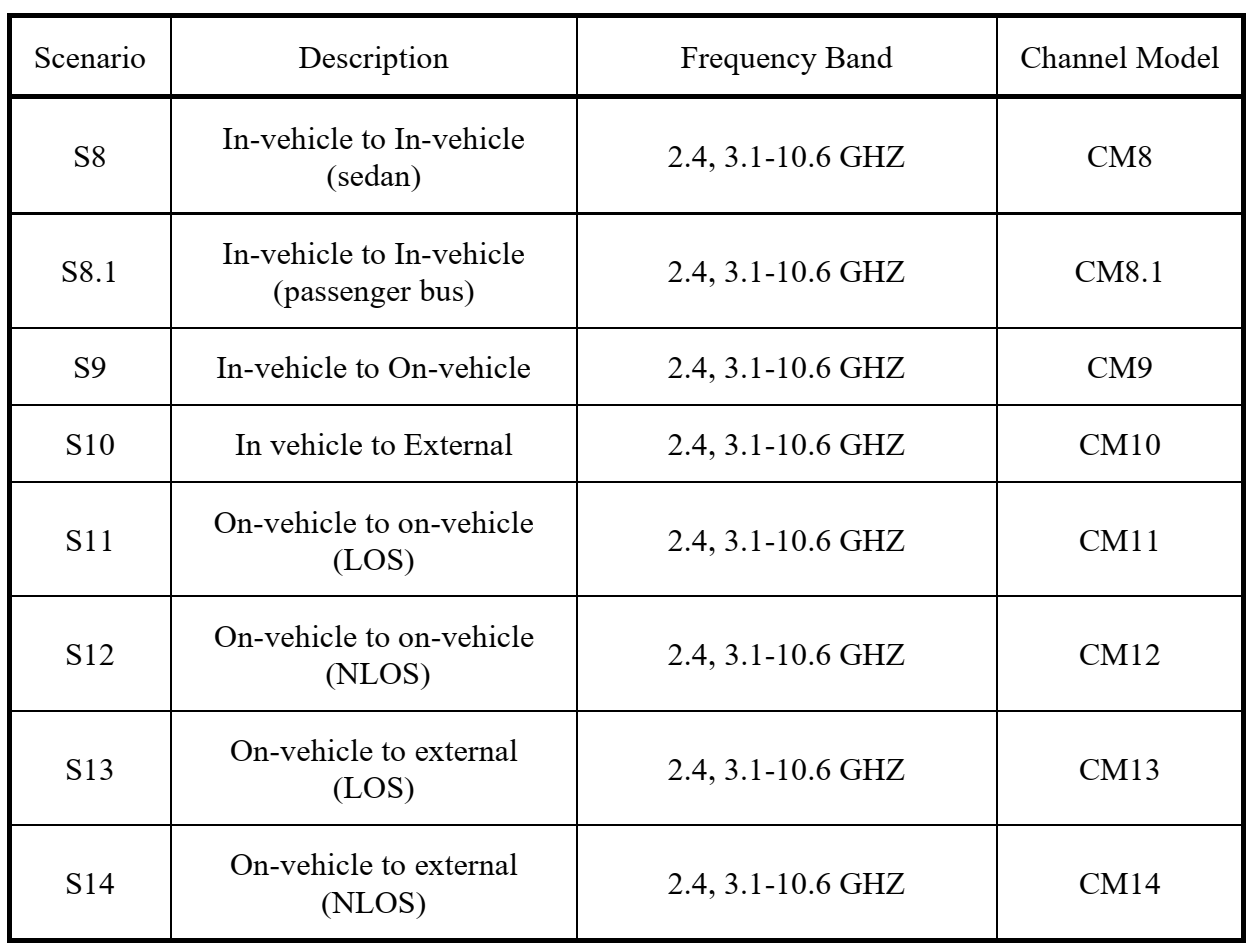 S8: In-vehicle to In-vehicle (sedan)
S14: On-vehicle to external (NLOS)
Slide 20
T.Kobayashi, D. Anzai, M.Kim, M. Hernandez, R.Kohno
January 2023
Channel and Environmental models between VBAN and HBAN
S11: On-vehicle to on-vehicle (LOS)
S13: On-vehicle to external (LOS)
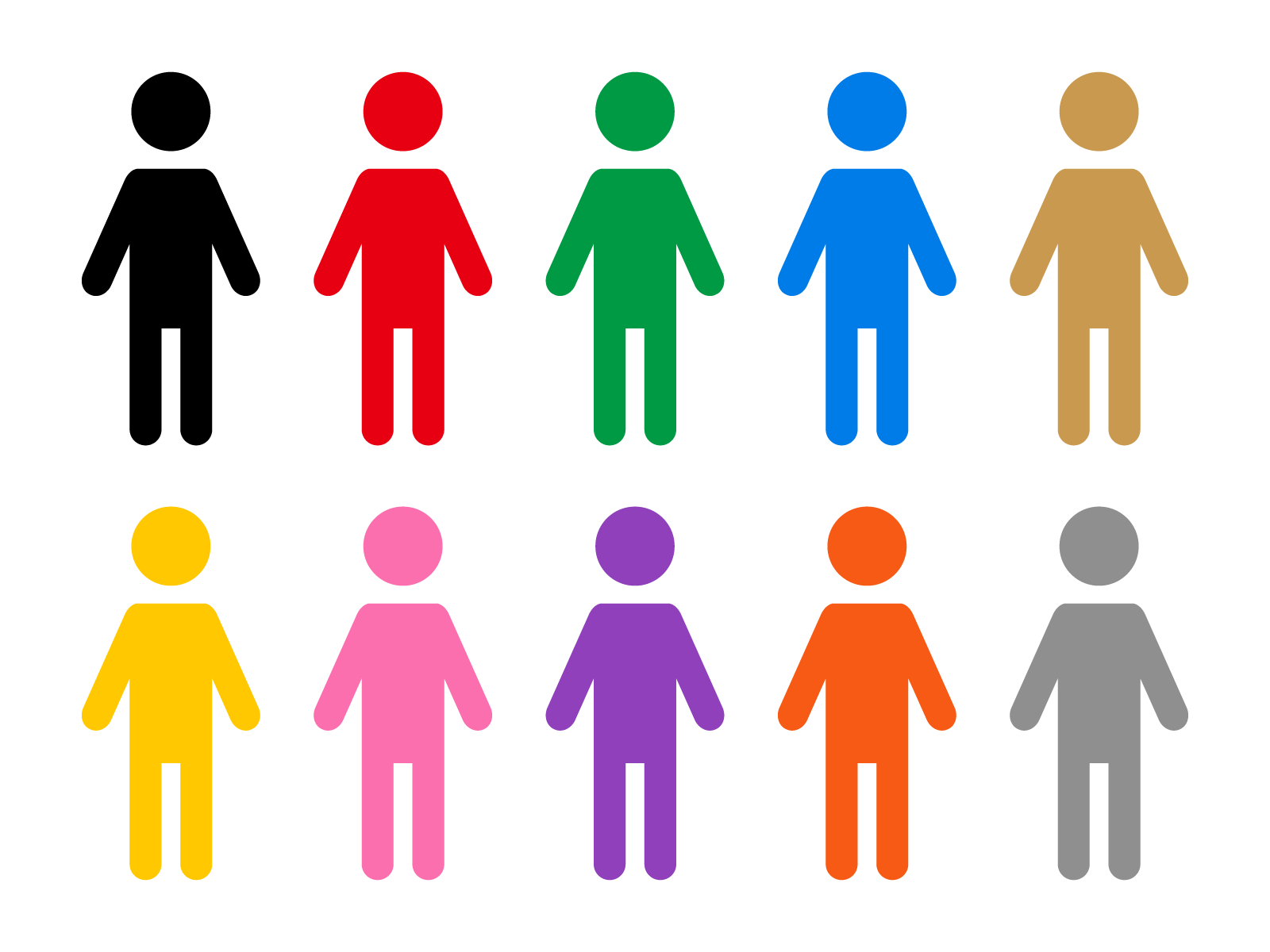 S12: On-vehicle to on-vehicle (NLOS)
S9: In-vehicle to On-vehicle
S10: In vehicle to External
S8: In-vehicle to In-vehicle (sedan)
S14: On-vehicle to external (NLOS)
Slide 21
T.Kobayashi, D. Anzai, M.Kim, M. Hernandez, R.Kohno
January 2023
Engine/Motor Room Environment
Many metallic components
Components existing in densely
Ignition noise, motor noise
Larger path-loss than free propagation
A lot of reflection of RF signal
Electro-magnetic interference, EMI issues
Especially EV
https://www.as-web.jp/car/575374/attachment/03a_sub_dsc01273
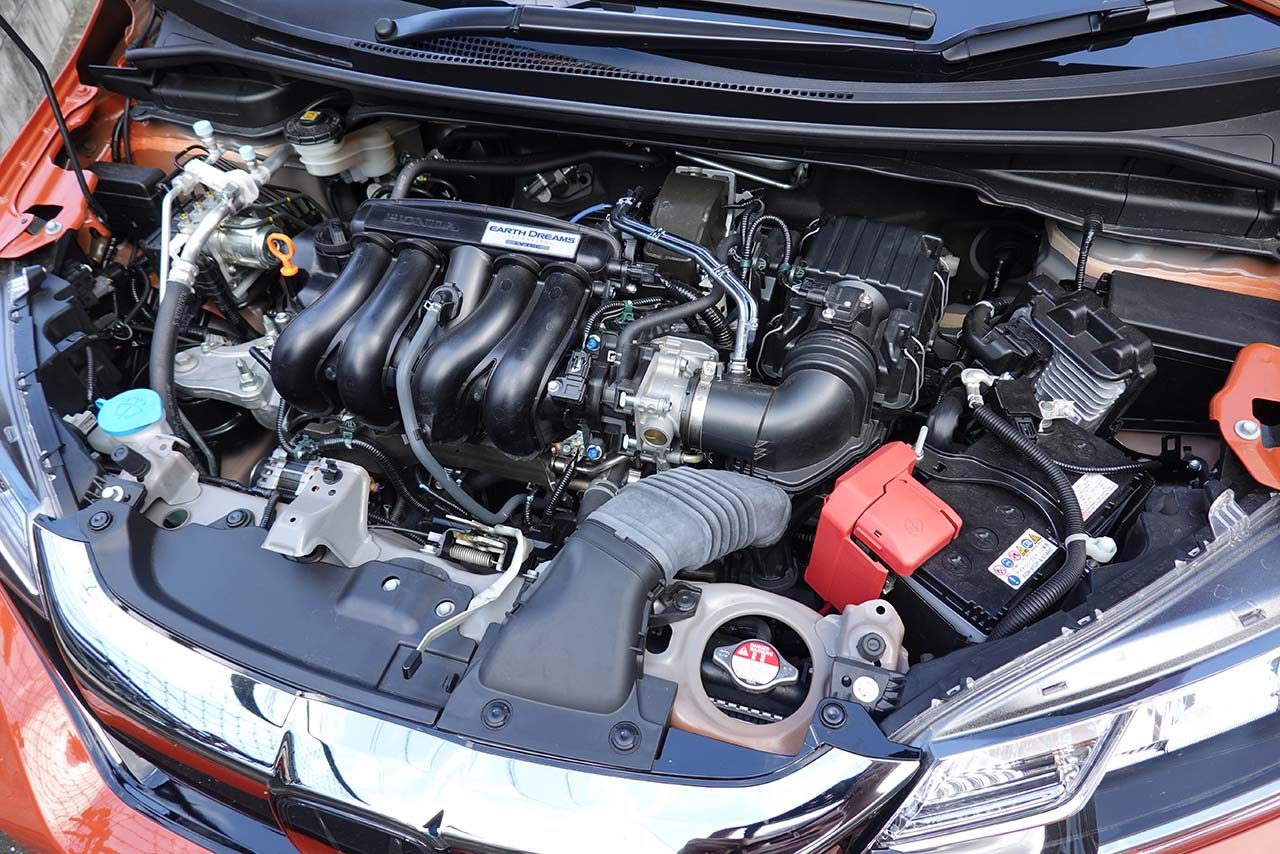 Ignition coil
Electric generator
Spark plug
Electric motor
High current battery and cable
T.Kobayashi, D. Anzai, M.Kim, M. Hernandez, R.Kohno
22
January 2023
Channel and Environmental models of VBANScenario 8.1 & CM8.1 “In-vehicle to In-vehicle (functional compartment)”
S8: In-vehicle to In-vehicle (sedan)
coordinator
S8.2: In-vehicle to In-vehicle (functional compartment)
Engine Compartment
Cabin Room
Slide 23
T.Kobayashi, D. Anzai, M.Kim, M. Hernandez, R.Kohno
January 2023
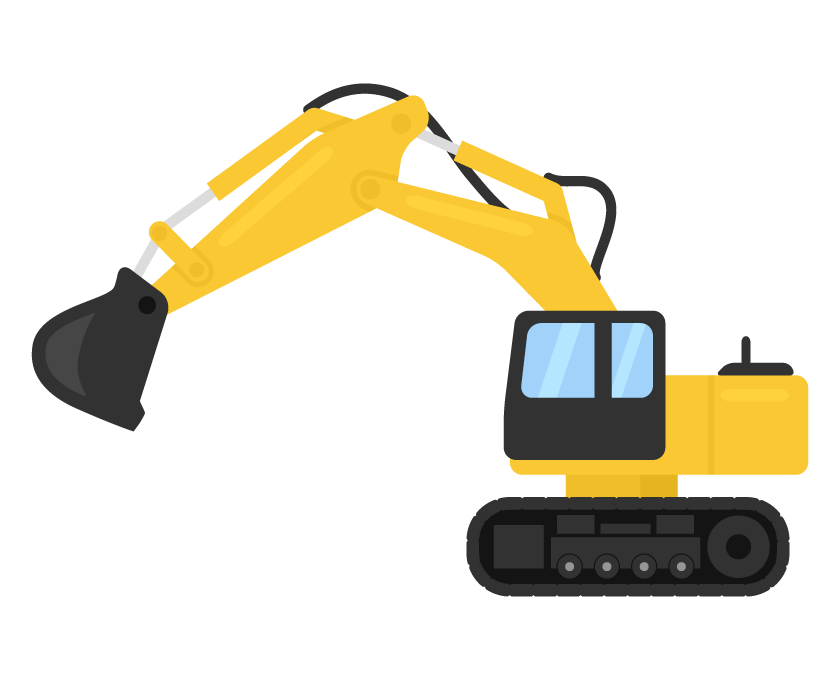 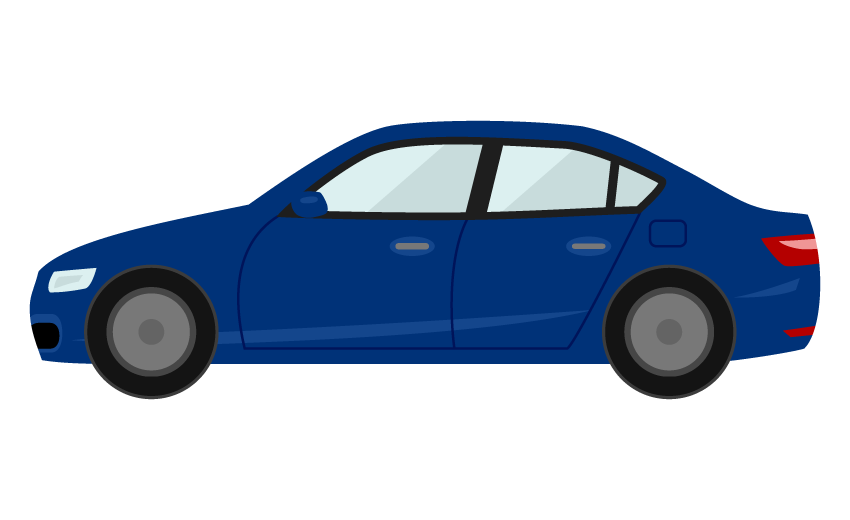 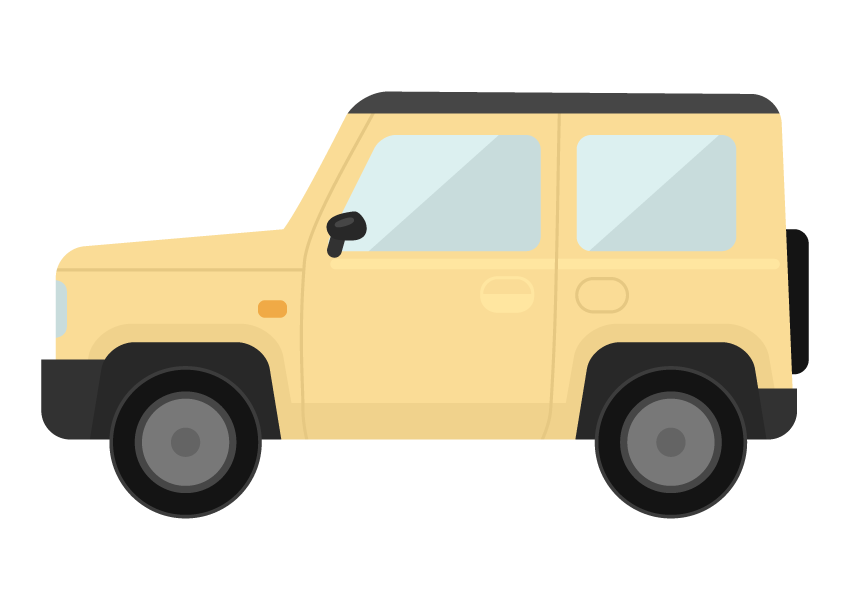 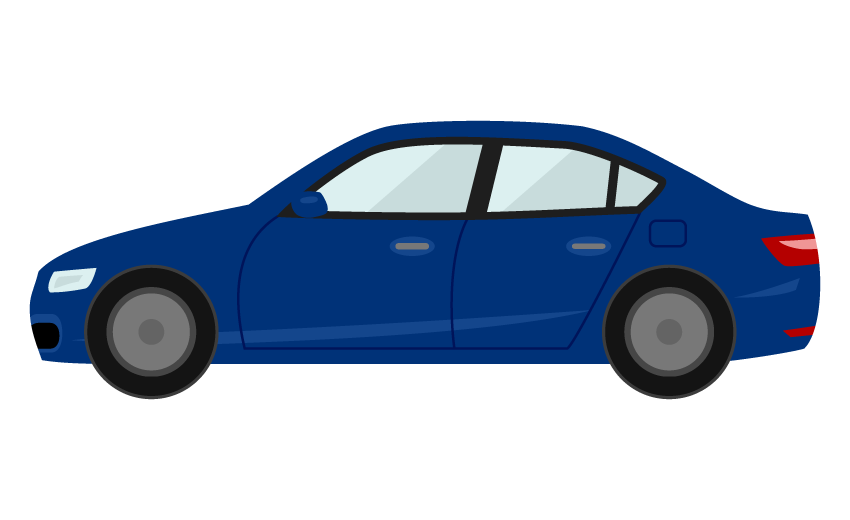 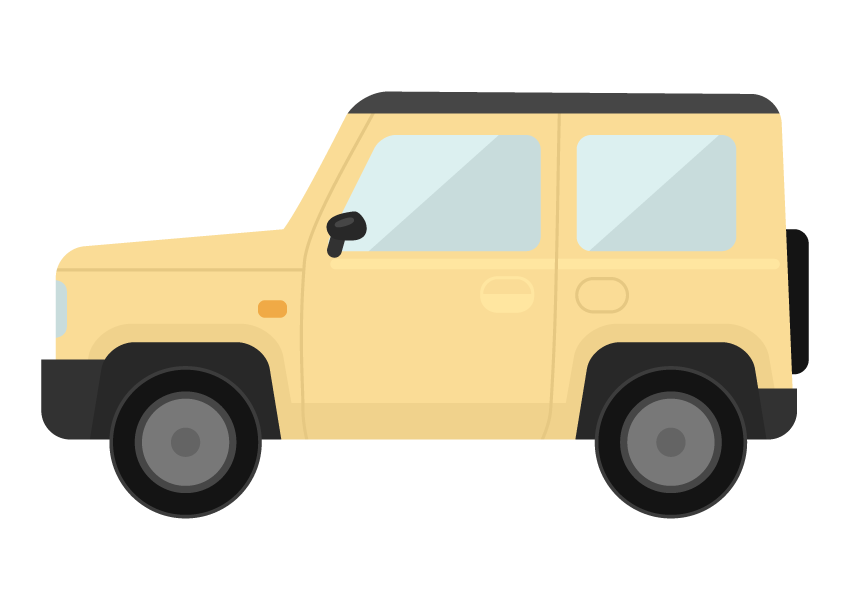 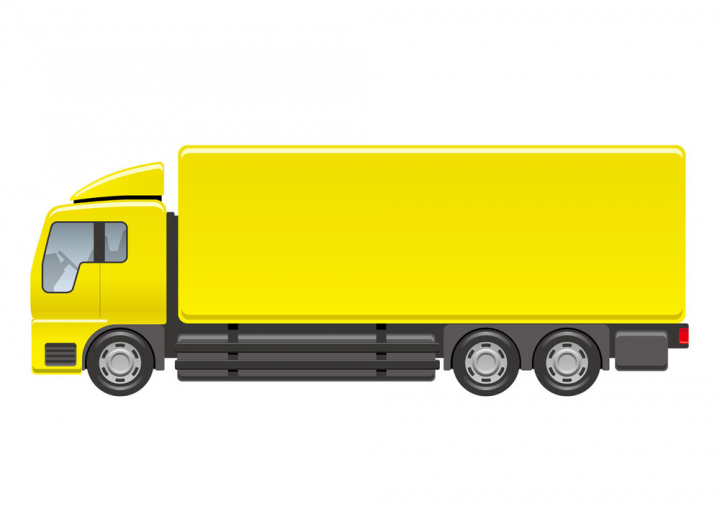 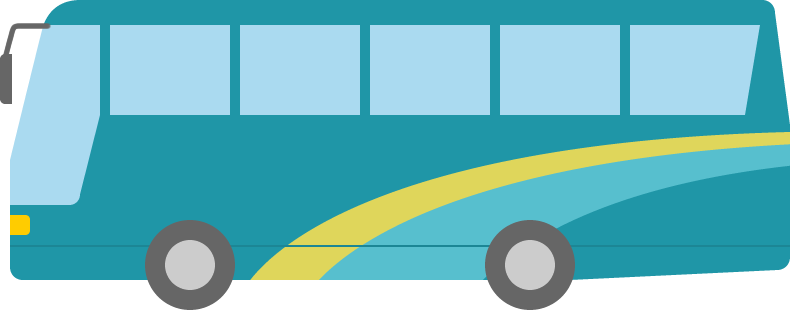 Use cases
Slide 24
T.Kobayashi, D. Anzai, M.Kim, M. Hernandez, R.Kohno
January 2023
Models between VBAN and HBAN
Channel and Environmental models between VBAN coordinator and VBAN coordinators.
VBAN
node
VBAN
coordinator
VBAN
coordinator
Channel and Environmental models for VBAN.
Channel and Environmental models between VBAN coordinator and HBAN coordinators.
VBAN
node
HBAN
coordinator
HBAN
coordinator
HBAN
coordinator
HBAN
coordinator
Channel and Environmental models for HBAN.
HBAN
node
HBAN
node
HBAN
node
HBAN
node
HBAN
node
Slide 25
T.Kobayashi, D. Anzai, M.Kim, M. Hernandez, R.Kohno
January 2023
Channel and Environmental models of VBAN
S11: On-vehicle to on-vehicle (LOS)
S13: On-vehicle to external (LOS)
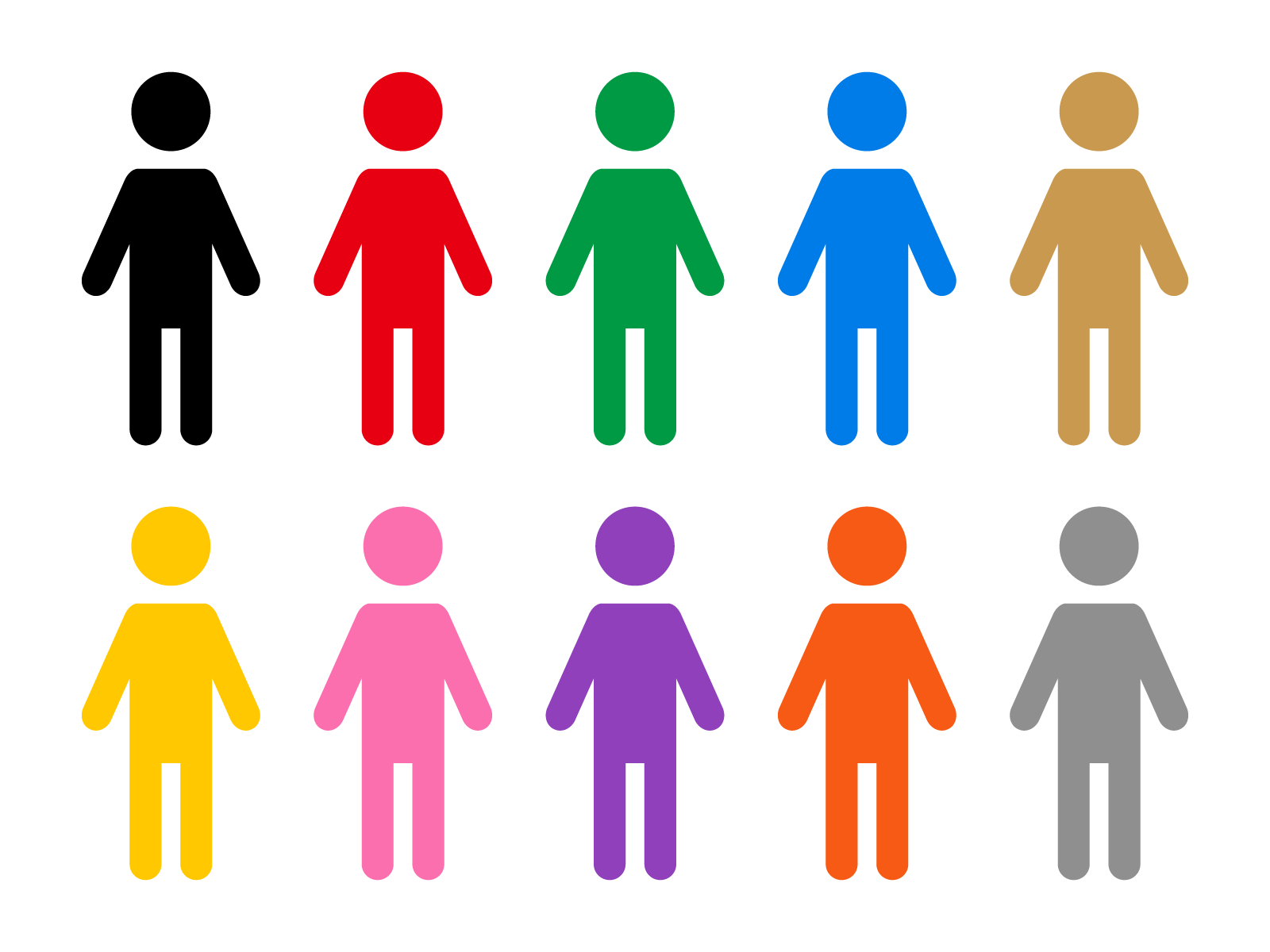 S12: On-vehicle to on-vehicle (NLOS)
S9: In-vehicle to On-vehicle
S10: In vehicle to External
S8: In-vehicle to In-vehicle (sedan)
S14: On-vehicle to external (NLOS)
Slide 26
T.Kobayashi, D. Anzai, M.Kim, M. Hernandez, R.Kohno
January 2023
Scenario 8
Geometrical configuration
Nodes and coordinator are in cabin room
Common channel model to IEEE 802.15.4a
Coordinator or node
S8: In-vehicle to In-vehicle (sedan)
Use case
Entertainment for passengers
Nodes are in cabin room / coordinator is in cabin room.
Symmetric environmental model
EMI from engine and electric system are negligible. => channel model
27
T.Kobayashi, D. Anzai, M.Kim, M. Hernandez, R.Kohno
January 2023
Channel models for BUS
Geometrical configuration
Nodes and coordinator, VBAN and HBAN are in cabin room
VBAN Coordinator
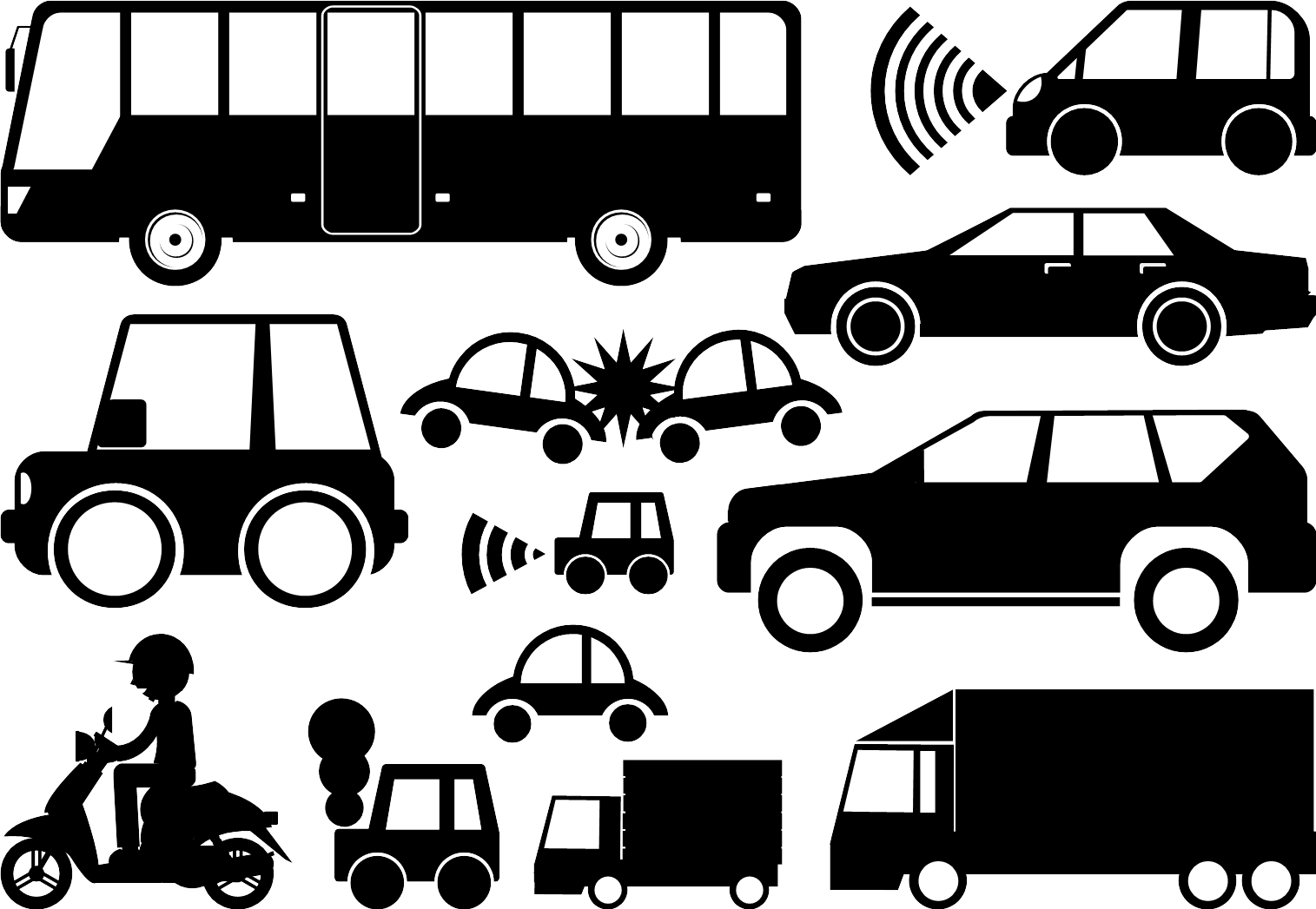 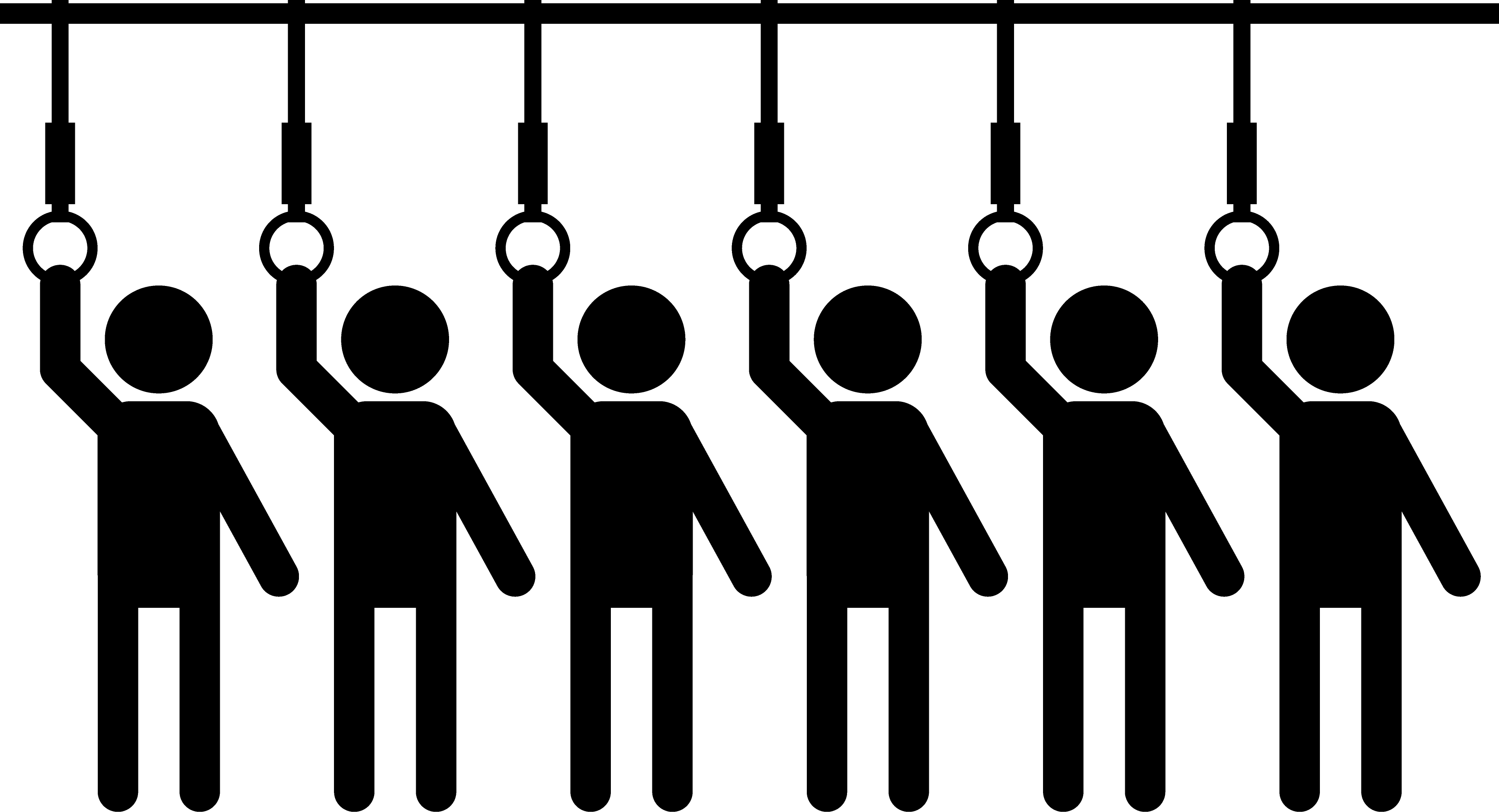 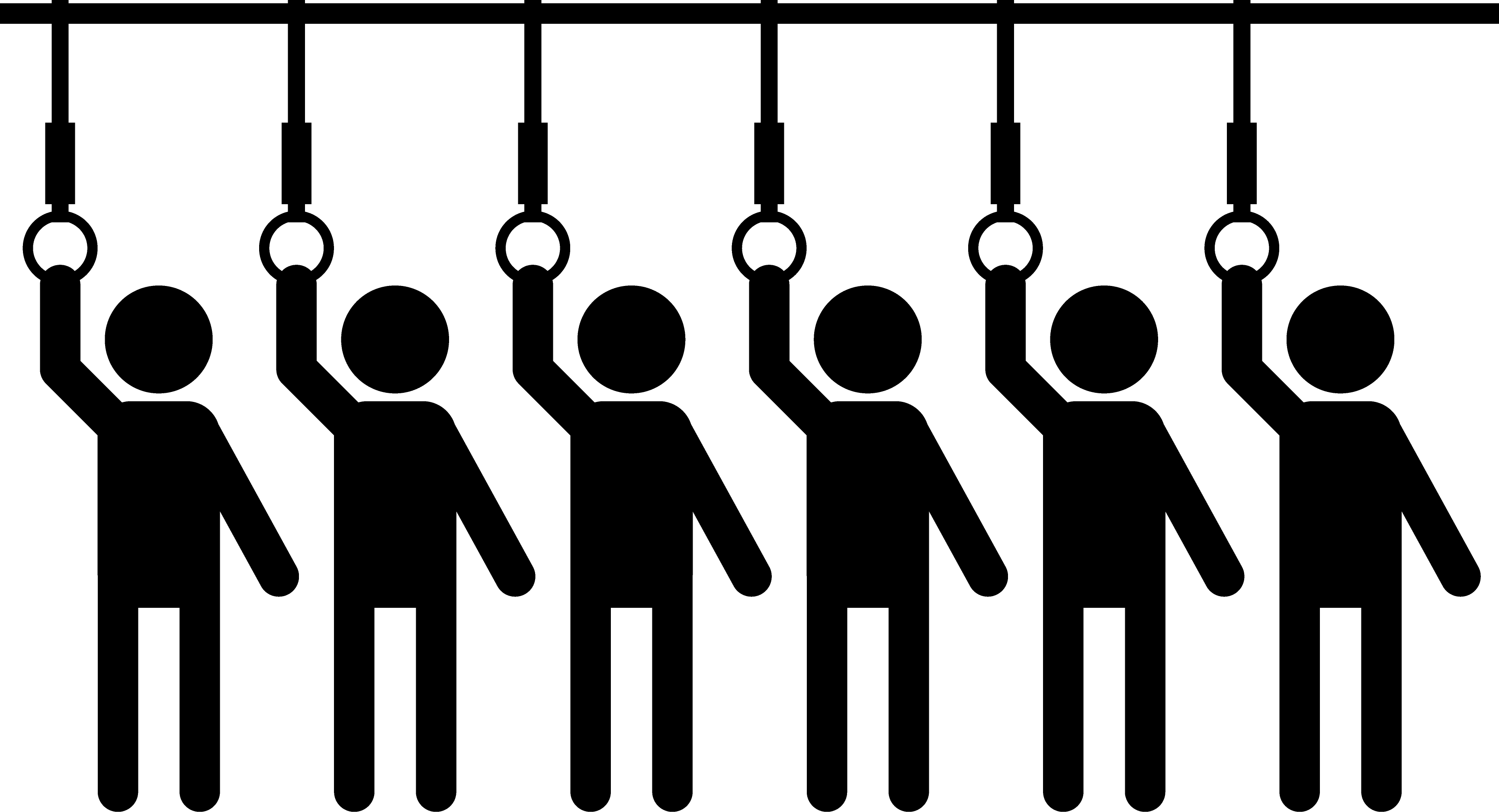 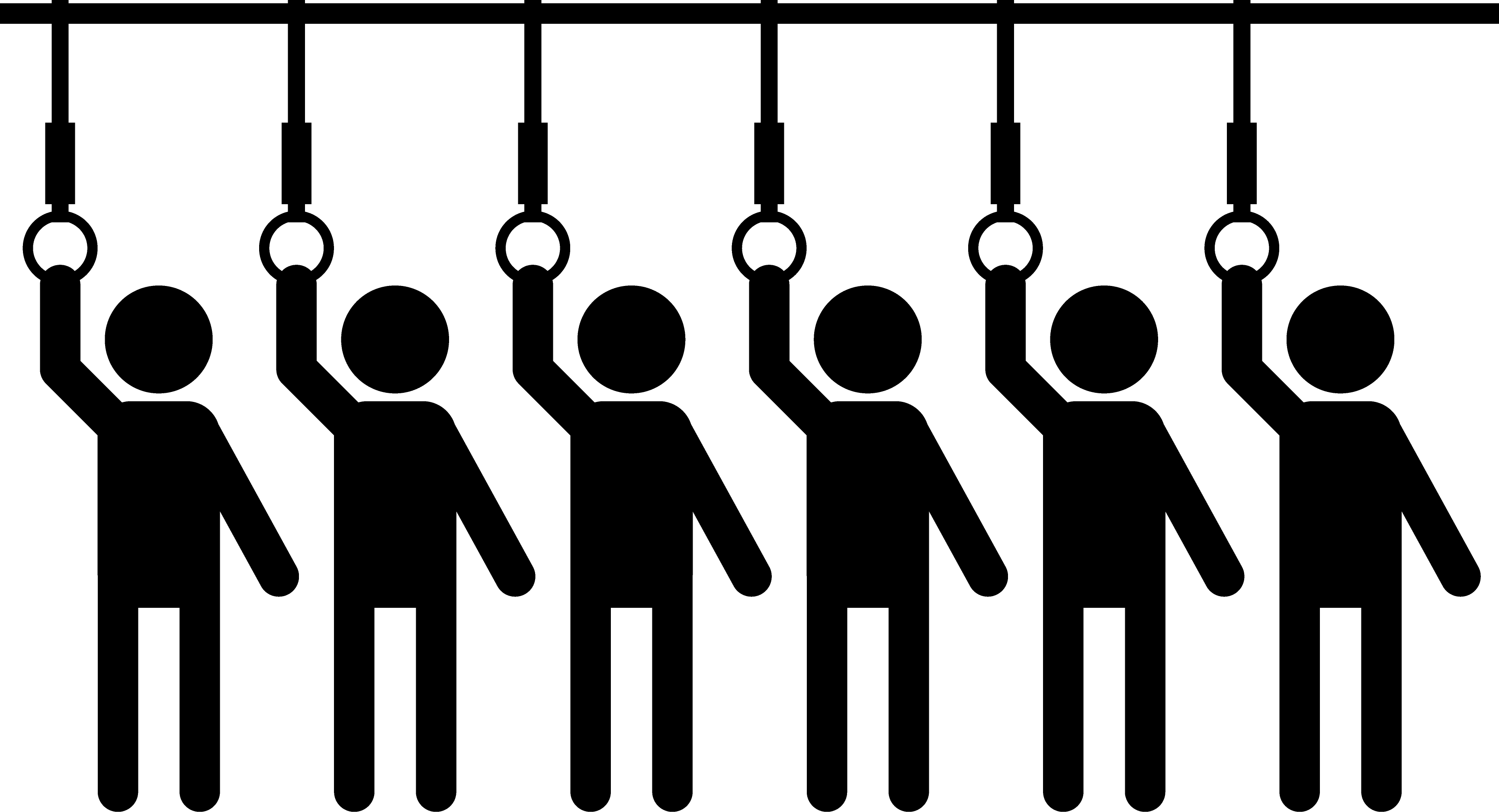 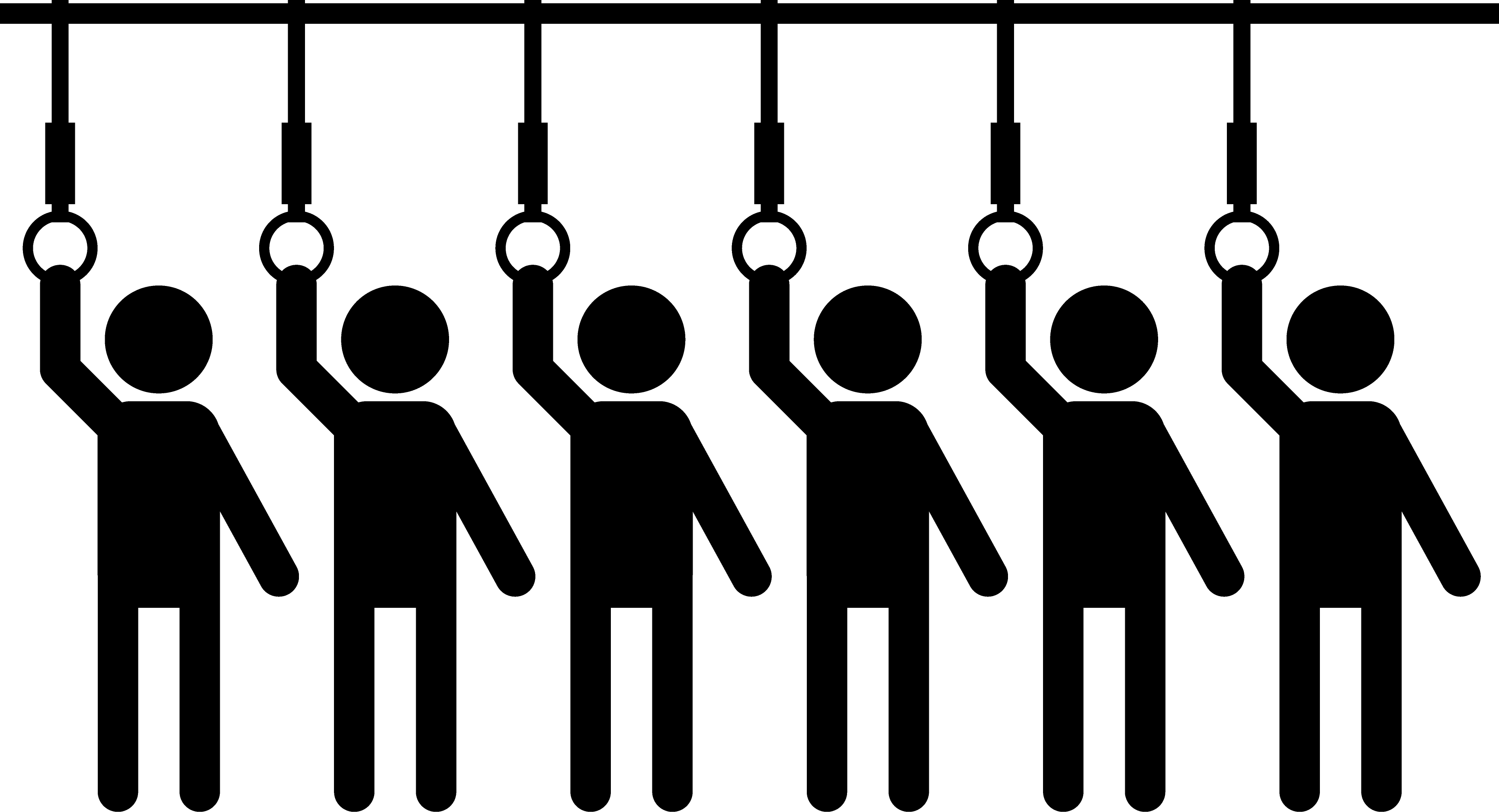 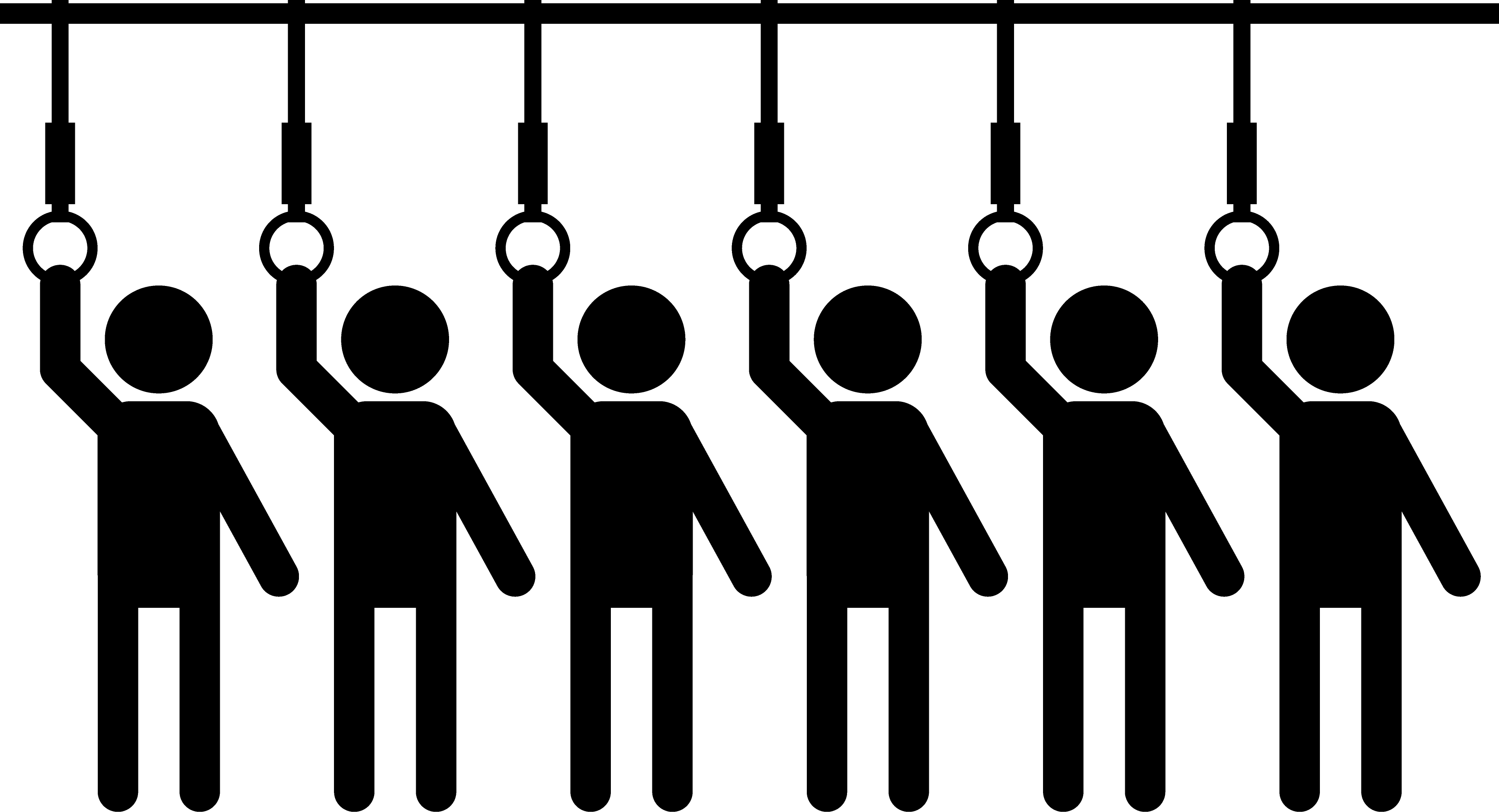 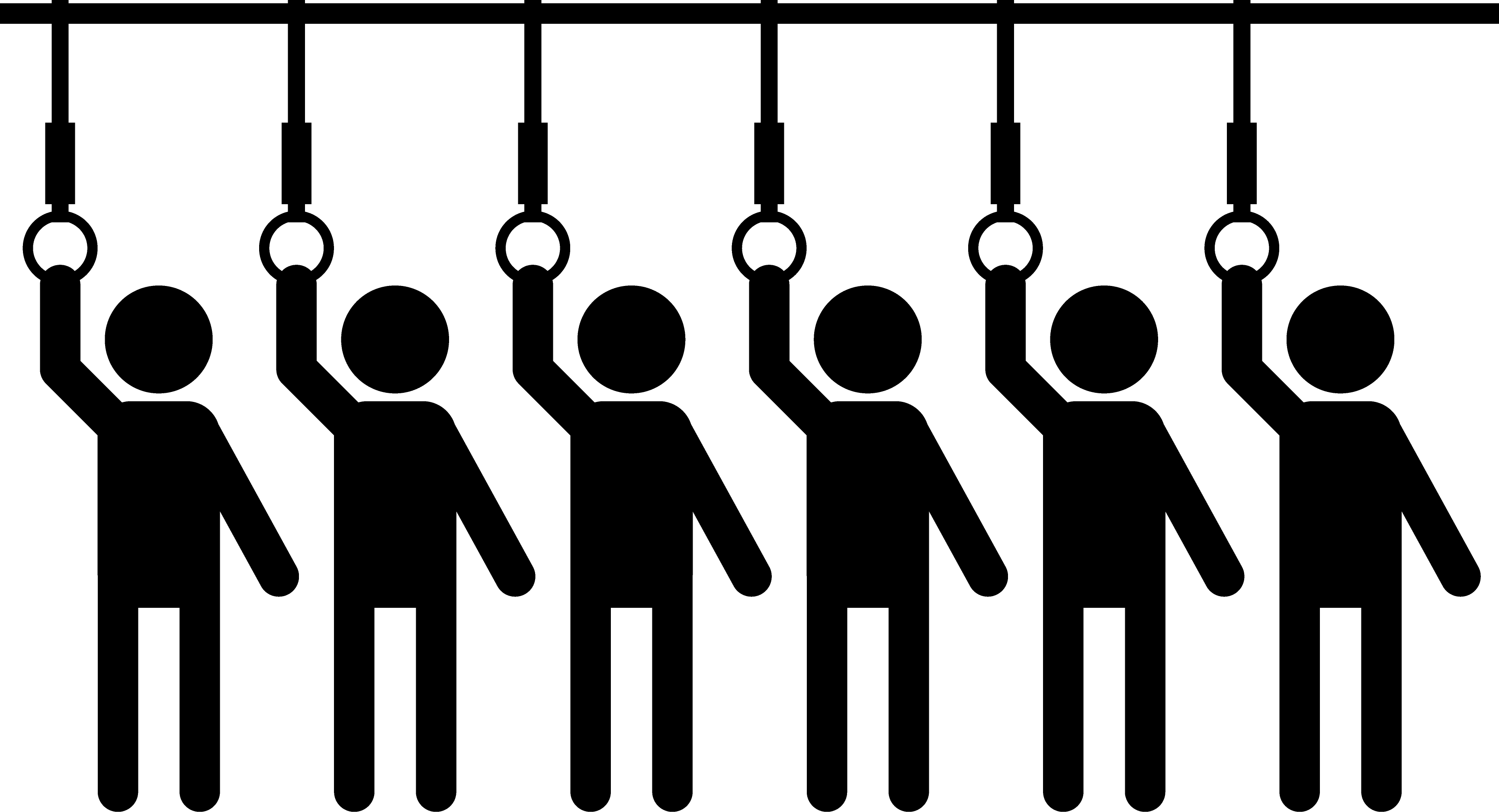 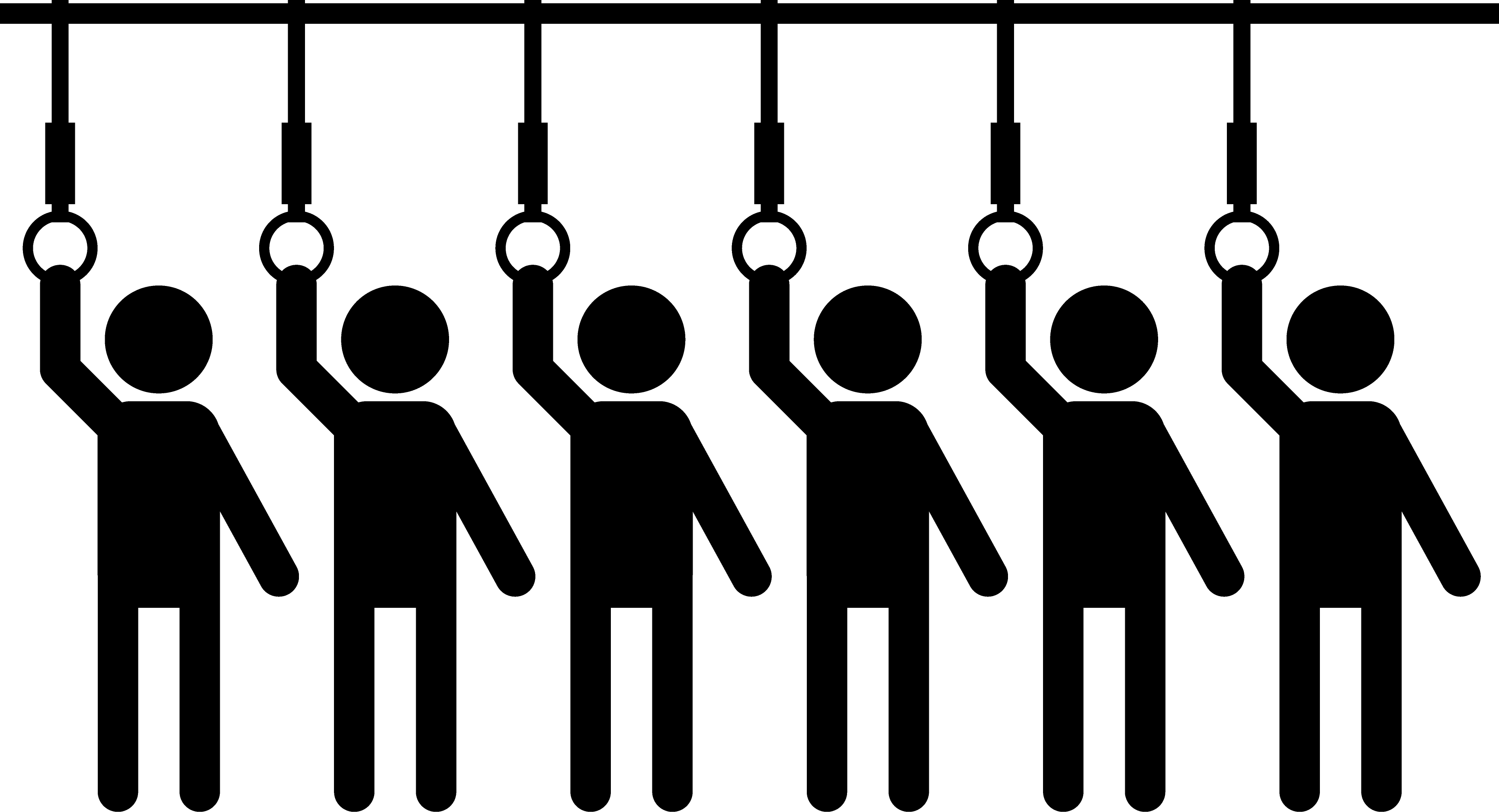 HBAN Coordinator
Noise source
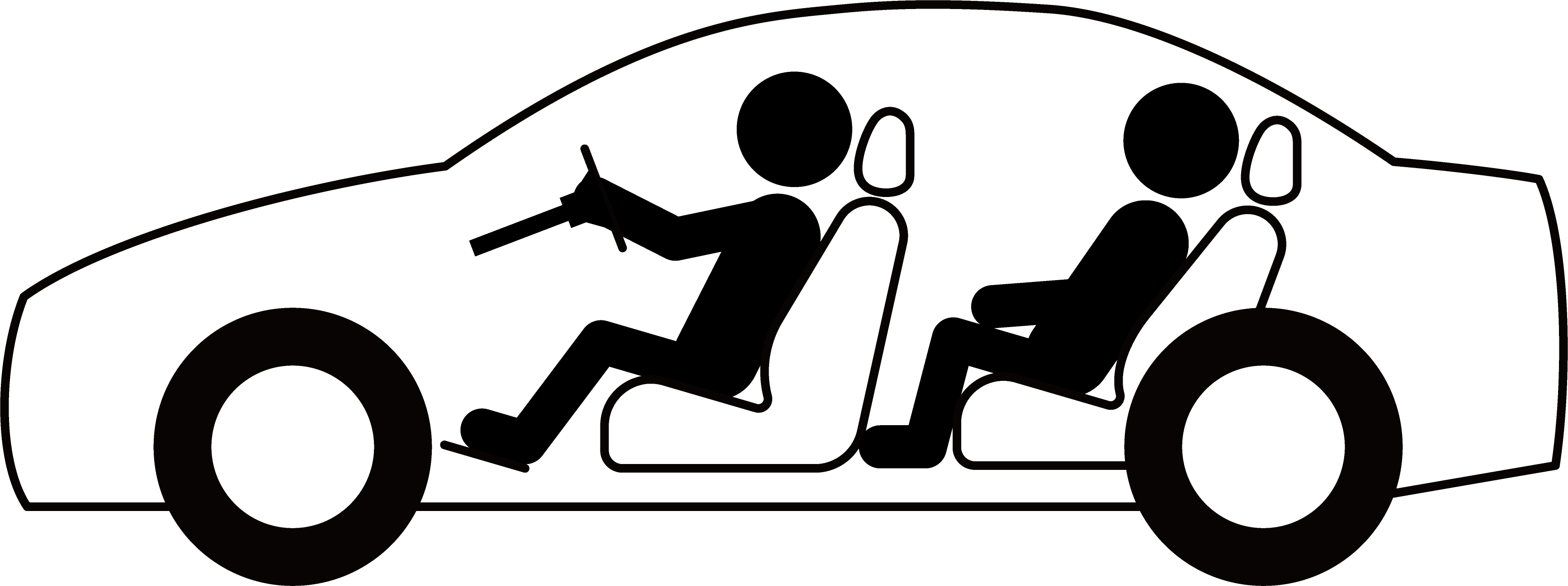 coordinator
Use case
Entertainment for passengers
Nodes are in cabin room / coordinator is in cabin room.
28
T.Kobayashi, D. Anzai, M.Kim, M. Hernandez, R.Kohno
January 2023
Scenario 8.1 for BUS
Geometrical configuration
Nodes and coordinator are in cabin room
S8.1: In-vehicle to In-vehicle (bus)
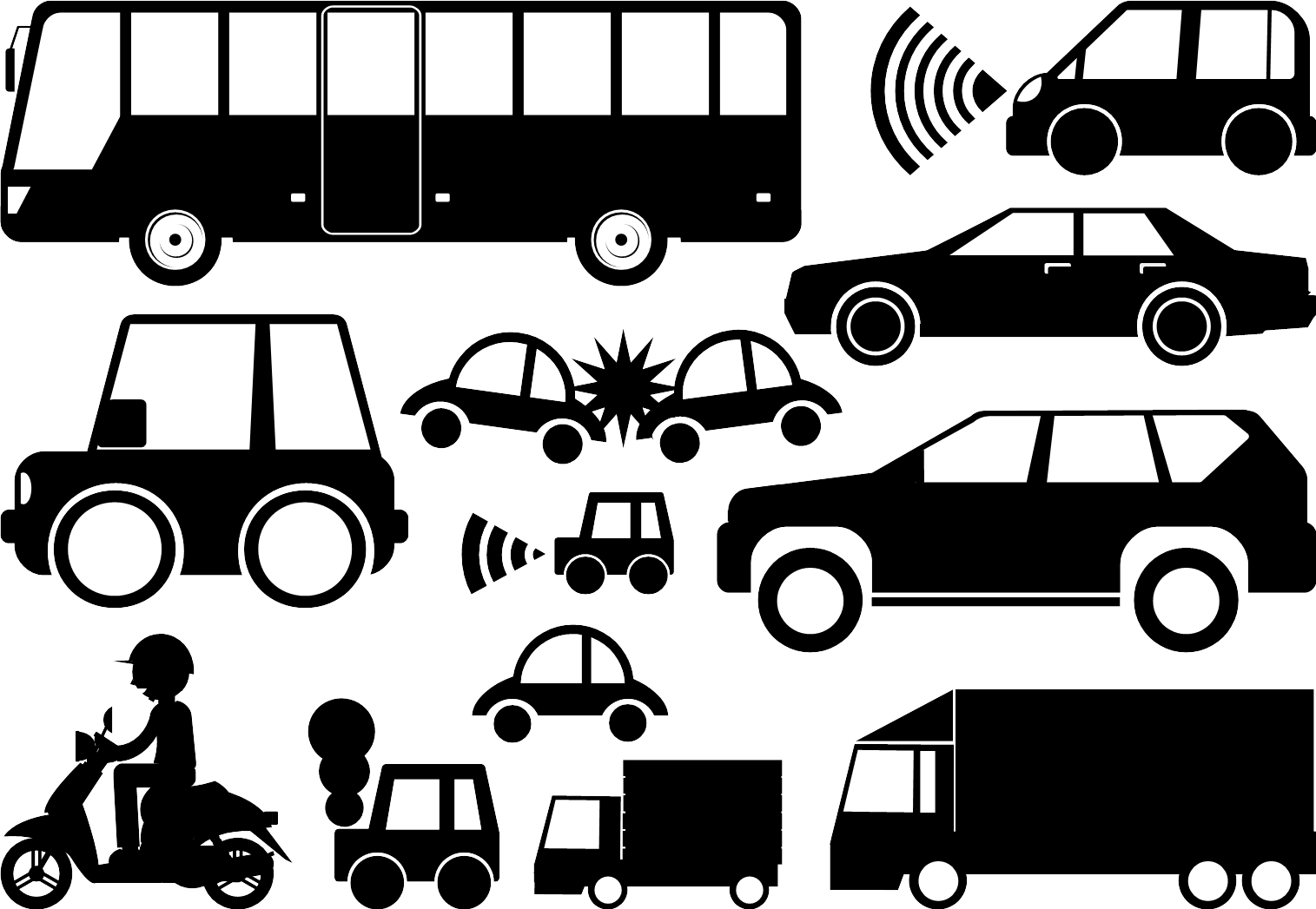 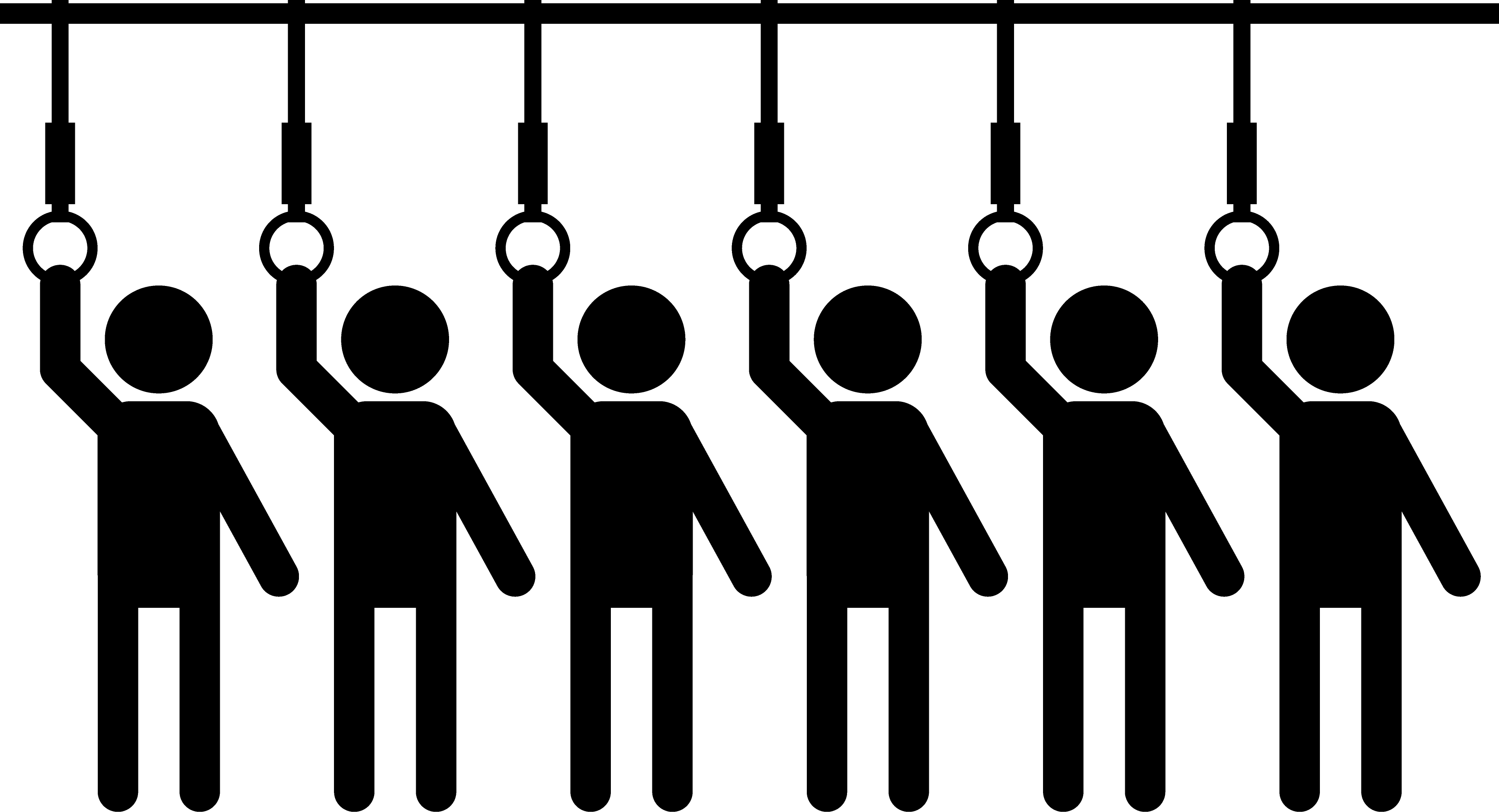 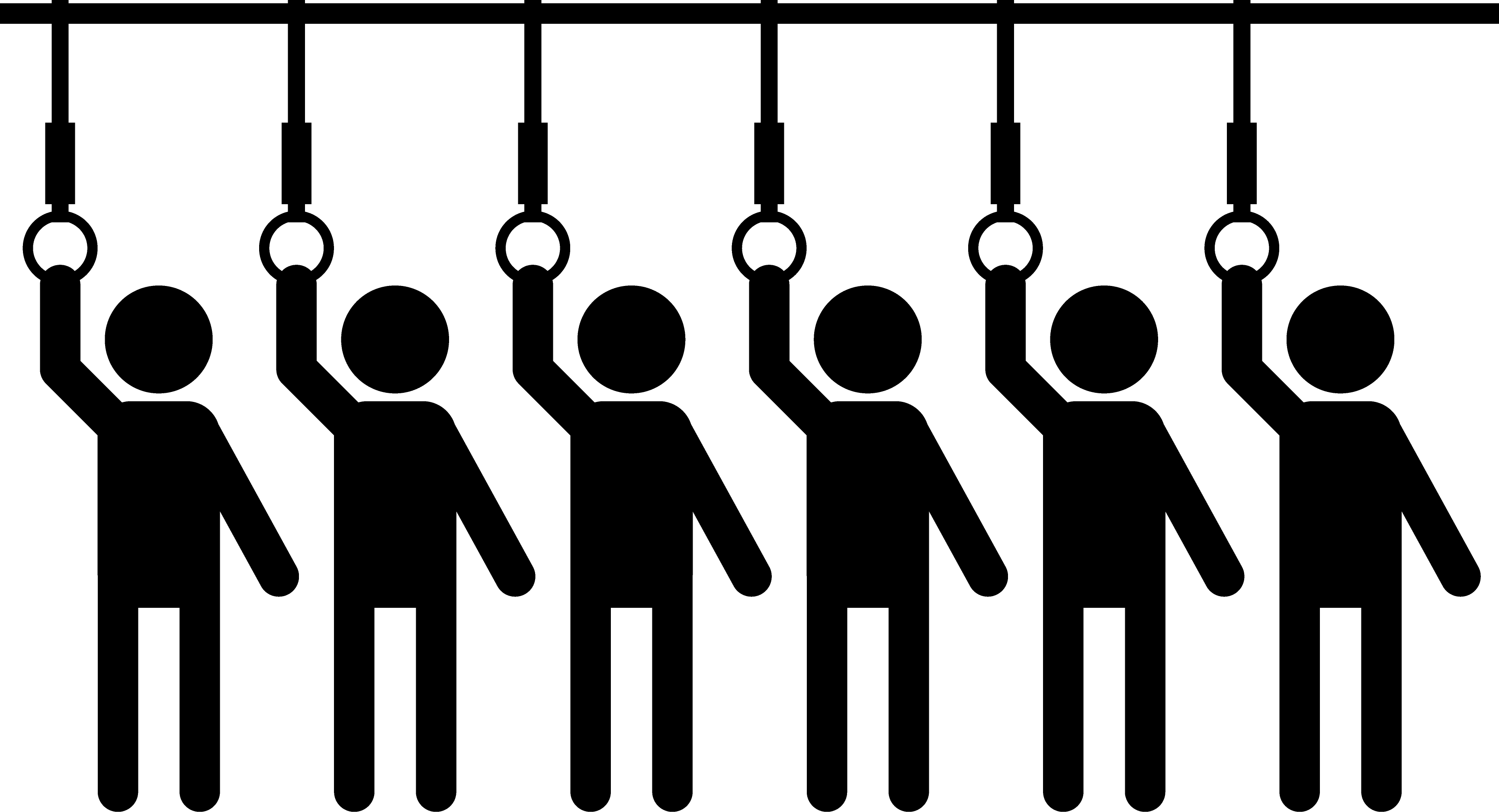 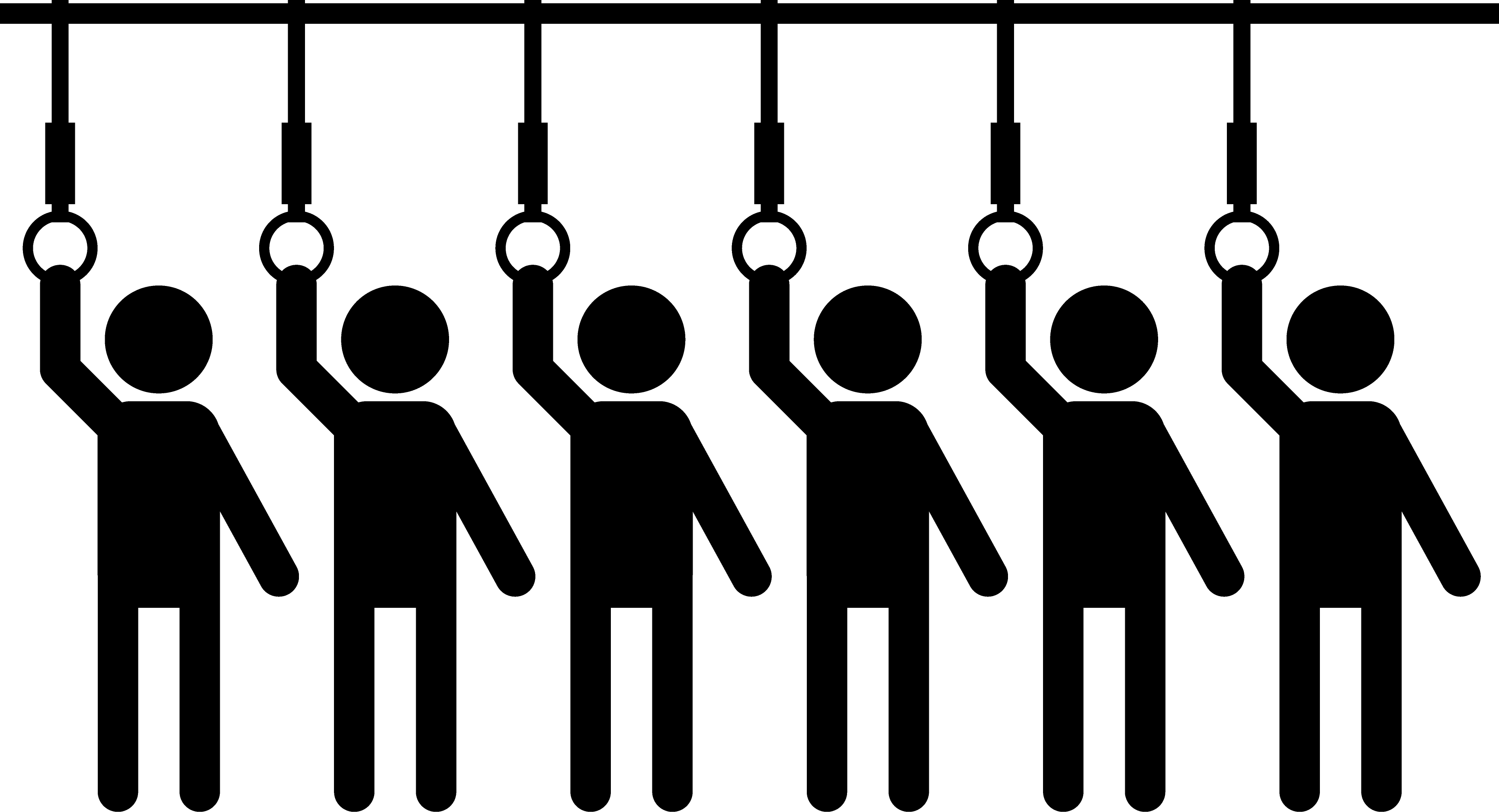 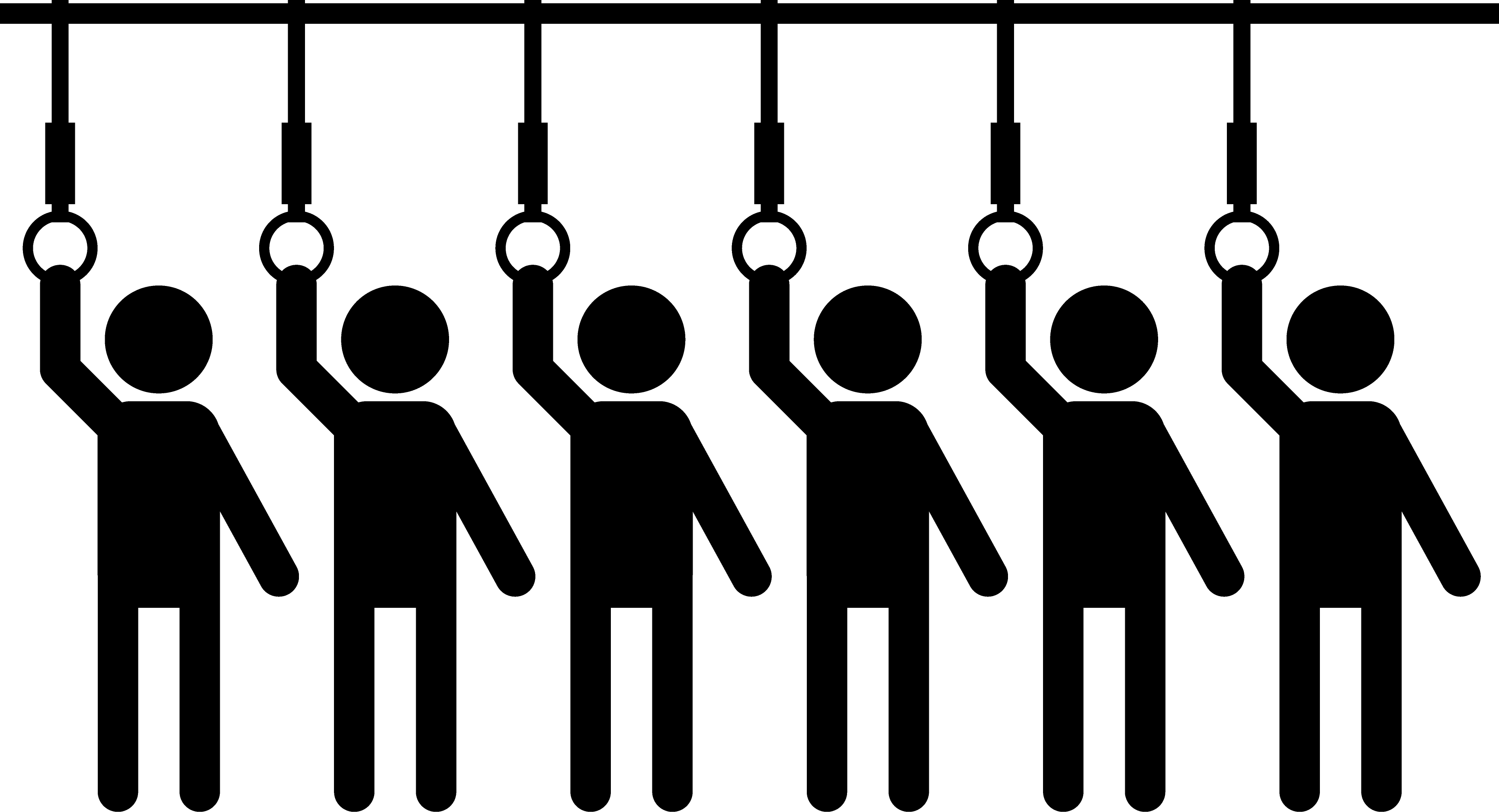 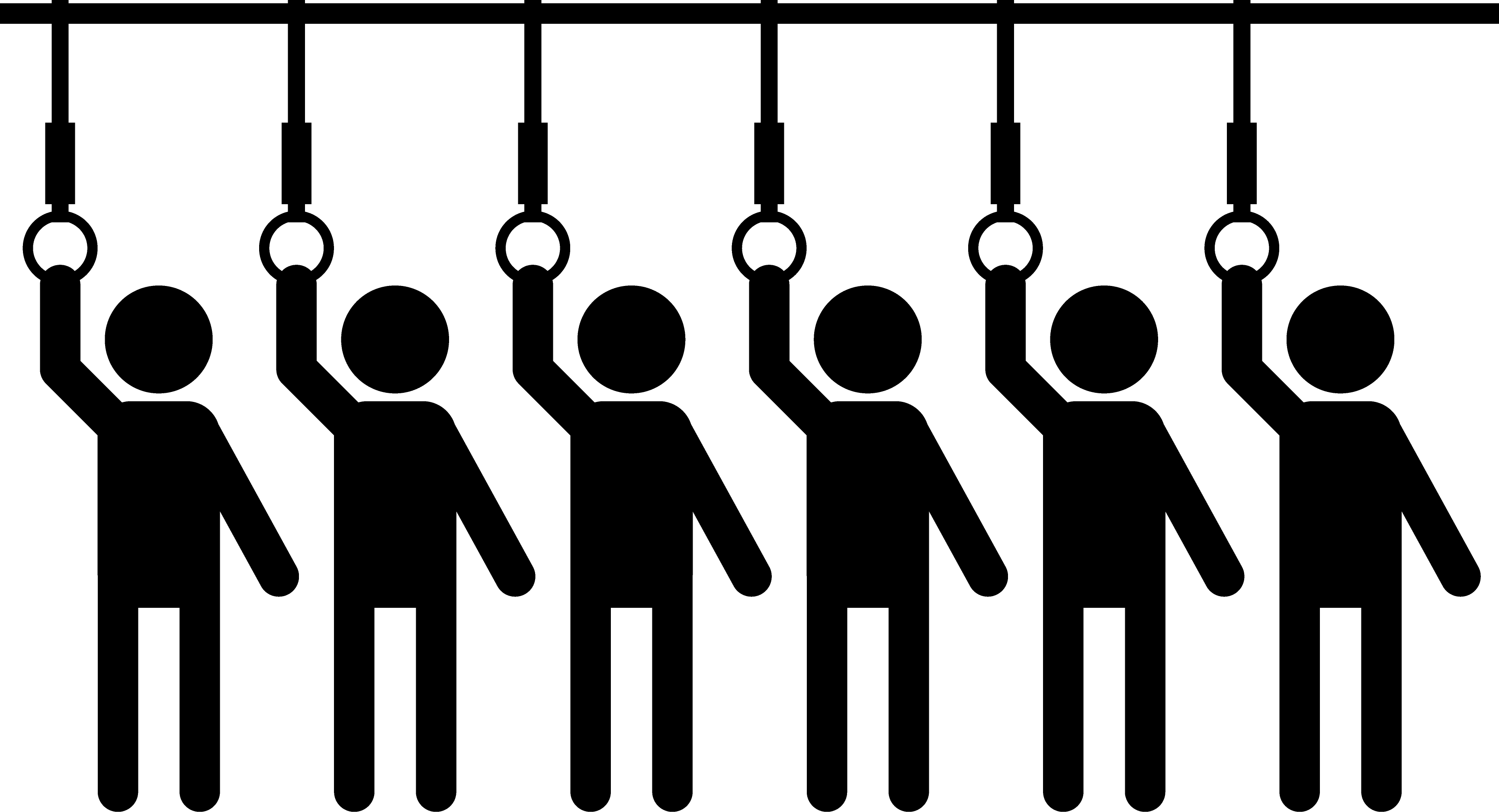 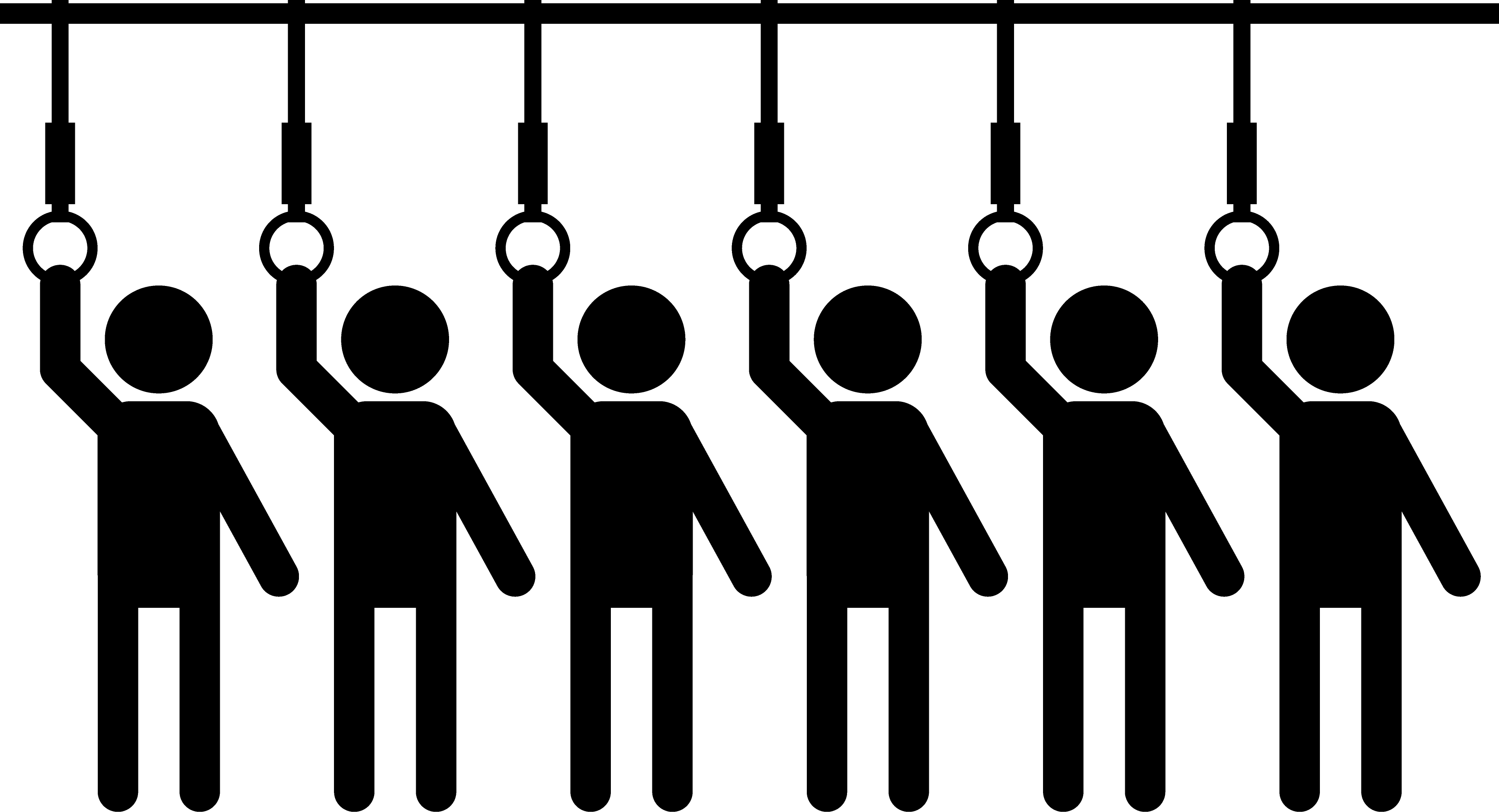 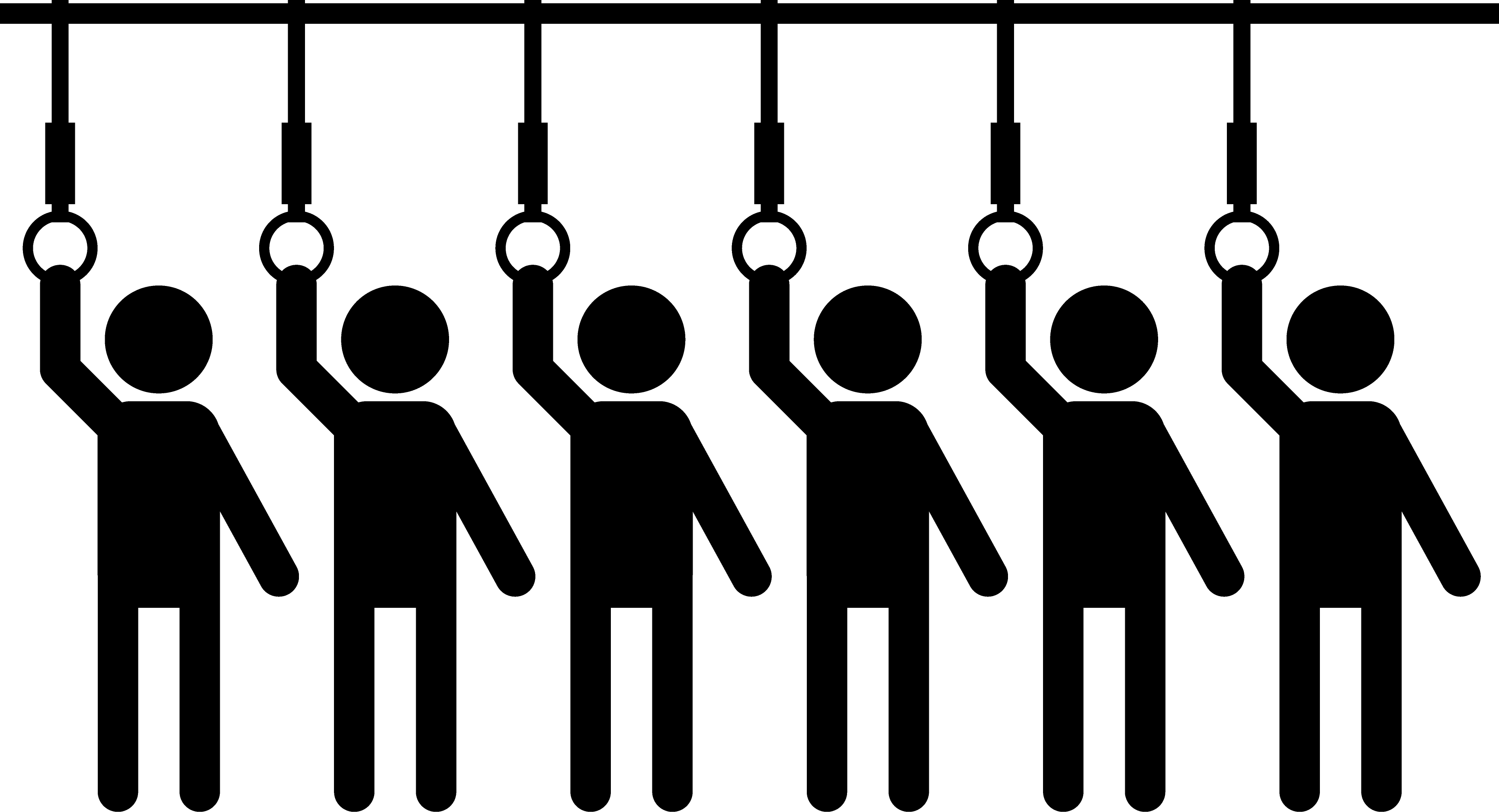 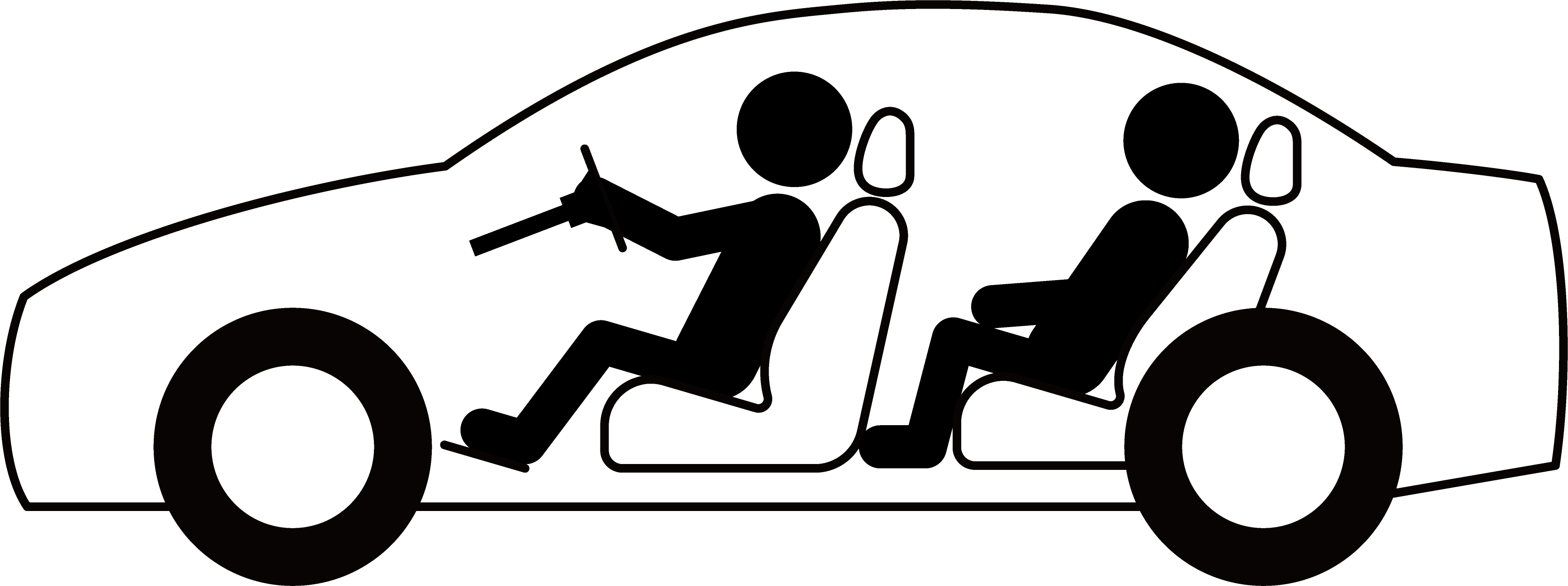 29
T.Kobayashi, D. Anzai, M.Kim, M. Hernandez, R.Kohno
January 2023
Scenario 10
Geometrical configuration
In-body / External
Common channel model to IEEE 802.15.4a
VBAN Coordinator
HBAN Coordinator
Noise source
Use case
Key-less entry system
Node is around user outside of vehicle / coordinator is in Engine compartment
Asymmetric environment. Two direction model should be defined separatory.
30
T.Kobayashi, D. Anzai, M.Kim, M. Hernandez, R.Kohno
January 2023
Channel and Environmental models of VBANScenario 8.1 & CM8.1 “In-vehicle to In-vehicle (functional compartment)”
S8: In-vehicle to In-vehicle (sedan)
coordinator
S8.2: In-vehicle to In-vehicle (functional compartment)
Engine Compartment
Cabin Room
Slide 31
T.Kobayashi, D. Anzai, M.Kim, M. Hernandez, R.Kohno
January 2023
Channel and Environmental models of VBANScenario 8.1 & CM8.1 “In-vehicle to In-vehicle (functional compartment)”
S8: In-vehicle to In-vehicle (sedan)
S8.2: In-vehicle to In-vehicle (functional compartment)
coordinator
Cargo space
Cabin Room
Slide 32
T.Kobayashi, D. Anzai, M.Kim, M. Hernandez, R.Kohno
January 2023
Scenario 13
Geometrical configuration
Outside surface of vehicle / coordinator is on vehicle
Common channel model to IEEE 802.15.4a
VBAN Coordinator
Moving at walking speed (<5km/h)
HBAN Coordinator
Noise source
Use case
Communication between user on pedestrian and vehicle
Node is around user outside of vehicle / coordinator is on outside surface of vehicle (vehicle moves in walking speed (<5km/h))
Asymmetric environmental model
33
T.Kobayashi, D. Anzai, M.Kim, M. Hernandez, R.Kohno
January 2023
Dynamic Channel Models Situations
Channel between a user on pedestrian and a vehicle.
Users in a vehicle are slightly moving due to vibration and acceleration.
Walking and/or standing users on a bus and train.
Between a tractor and trailer tail.
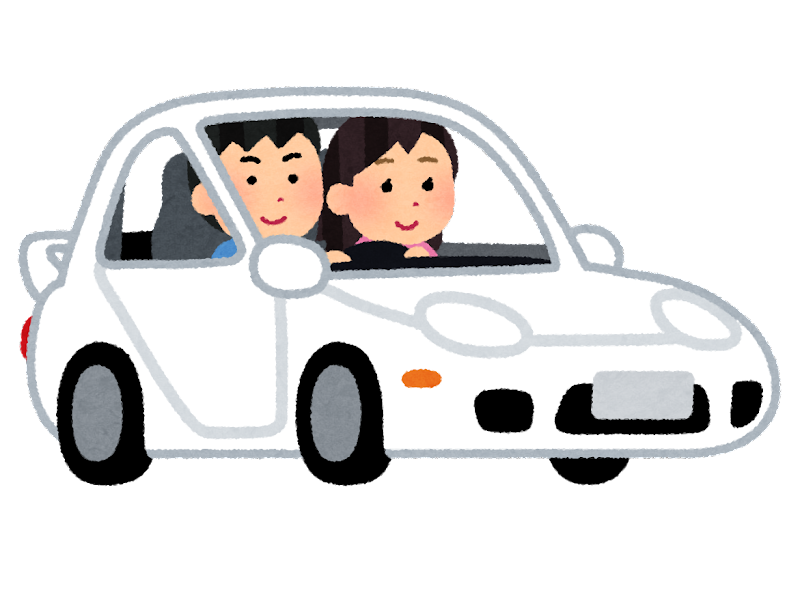 VBAN Coordinator
Moving at walking speed (<5km/h)
HBAN Coordinator
Noise source
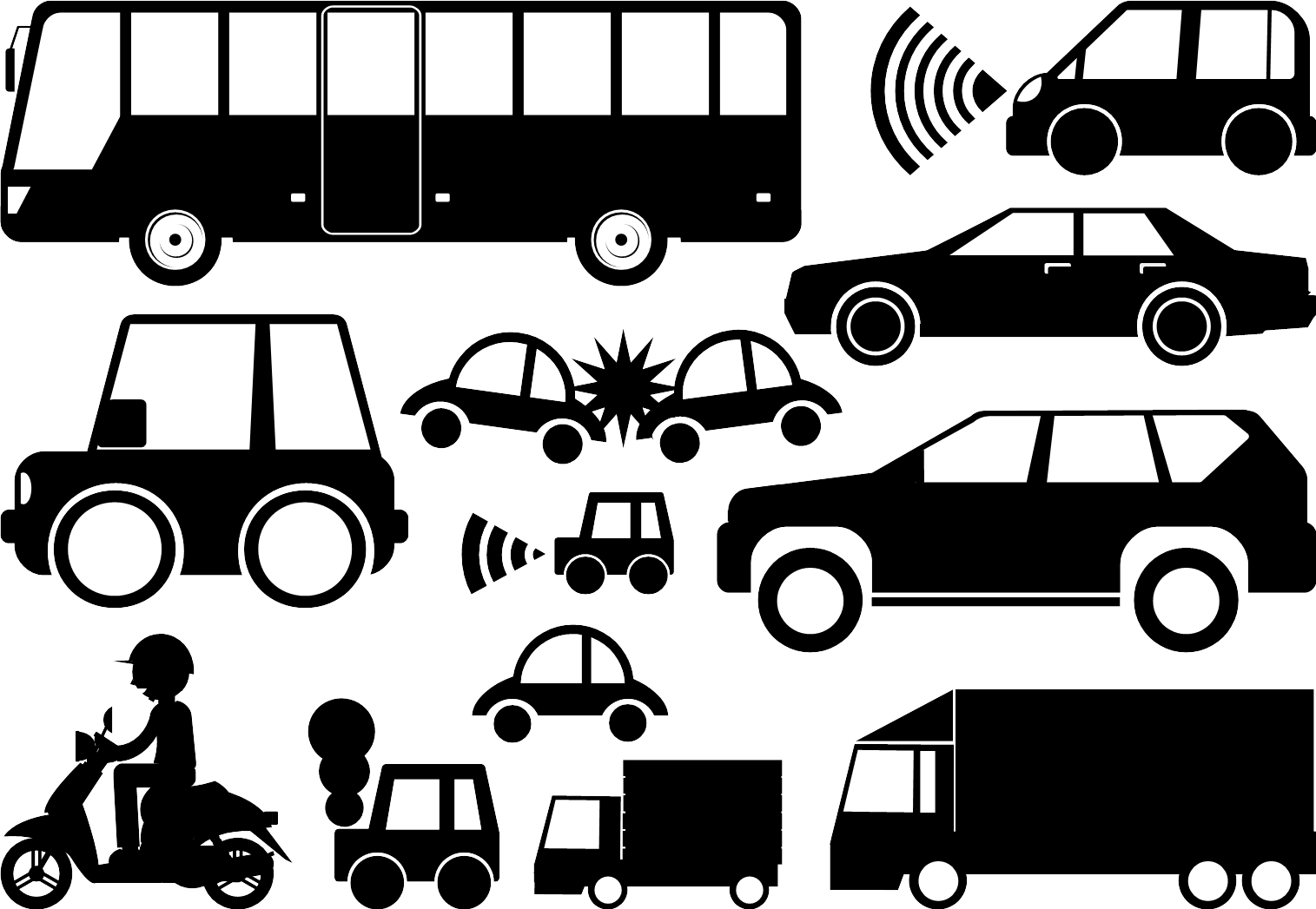 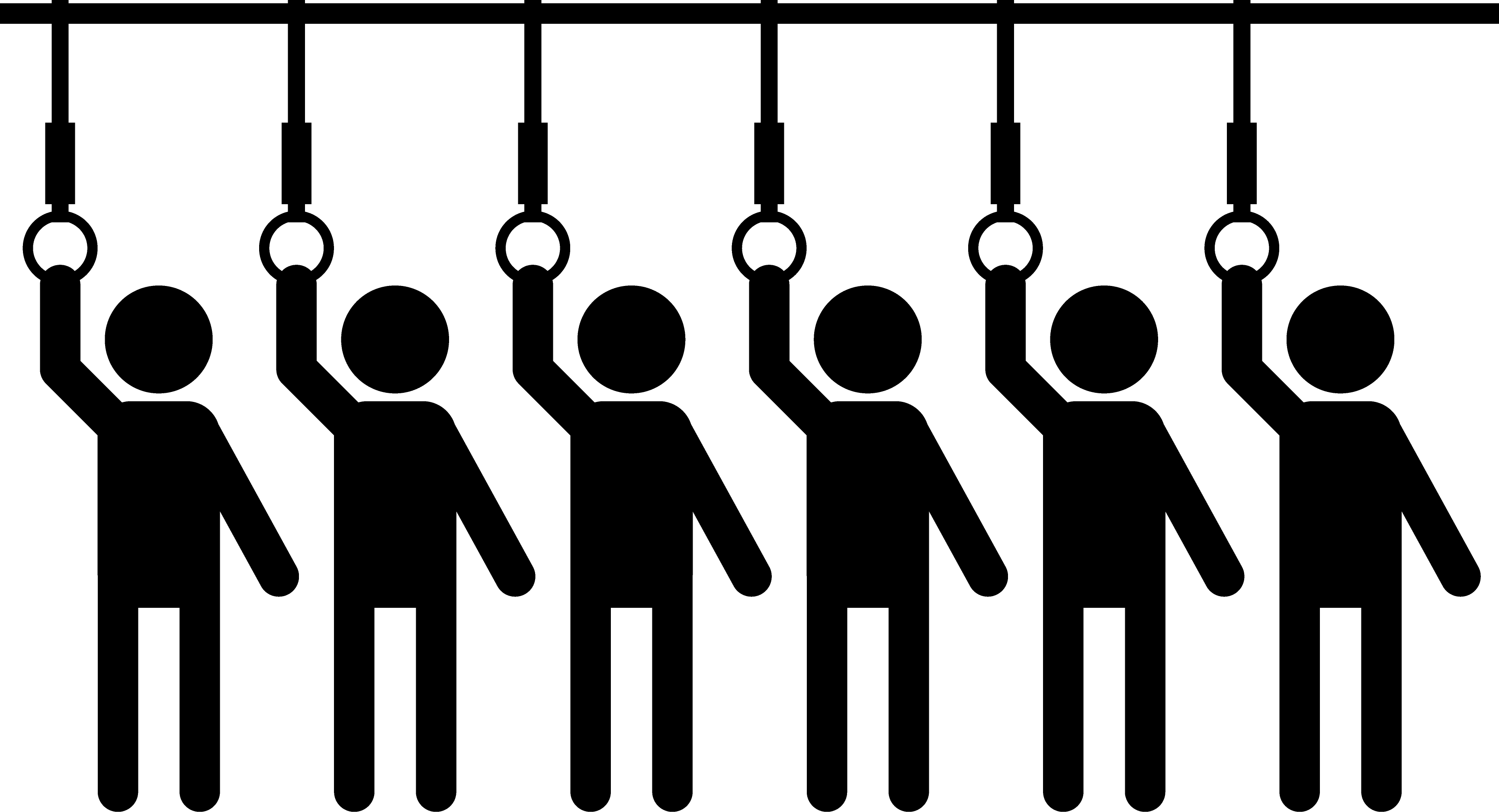 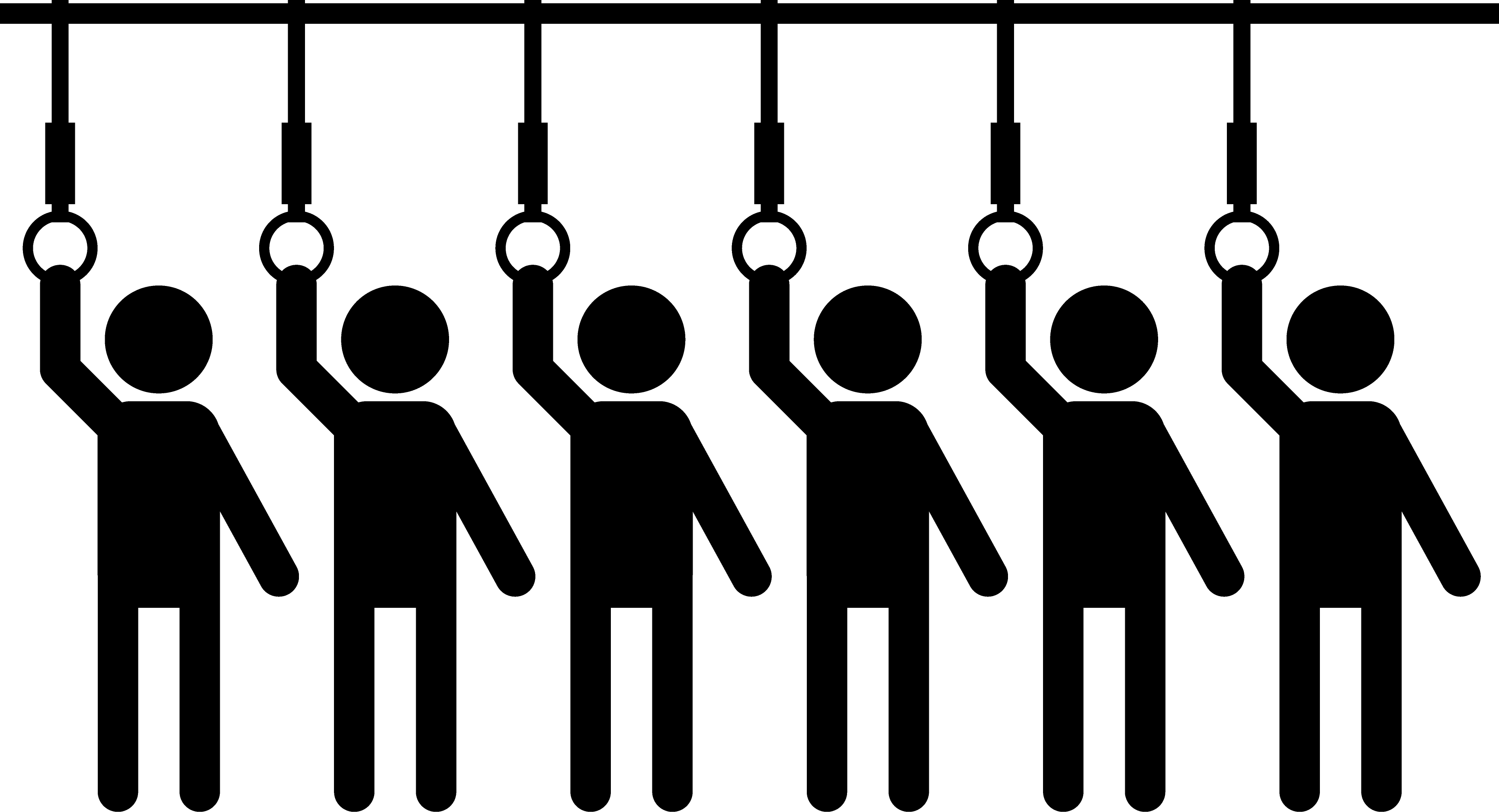 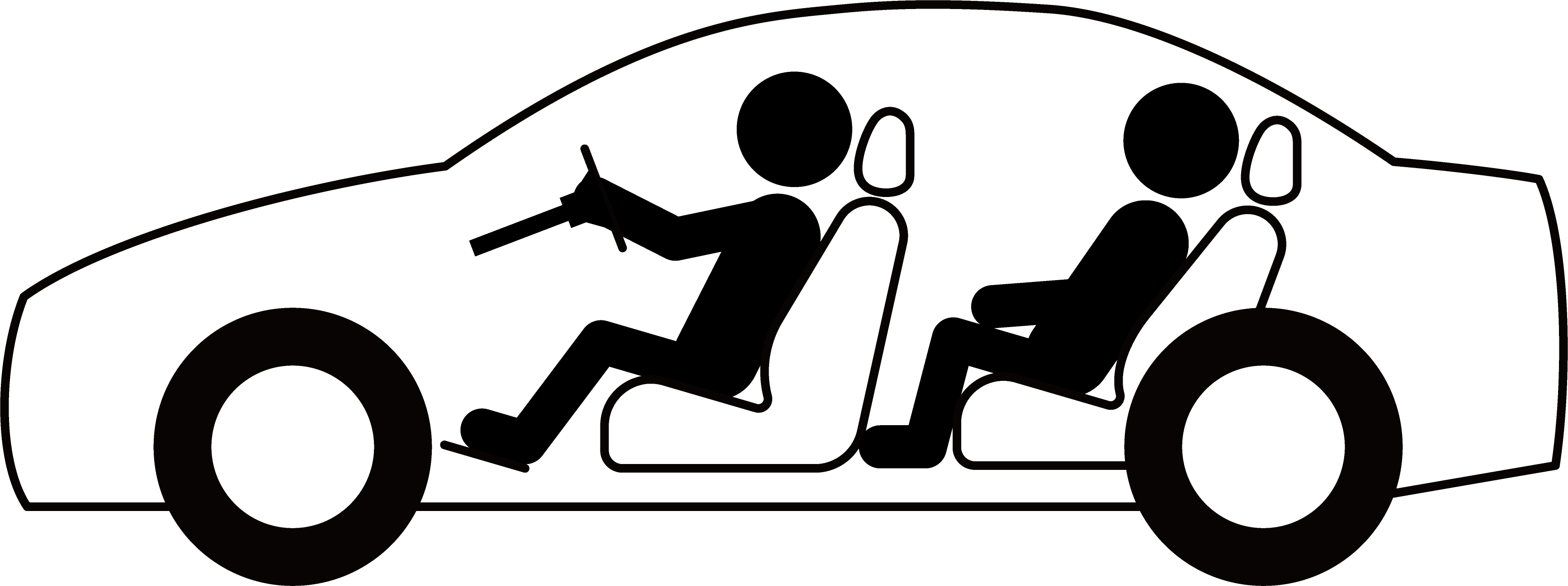 LOS
LOS
NLOS
Slide 34
T.Kobayashi, D. Anzai, M.Kim, M. Hernandez, R.Kohno
January 2023
Summary
Channel models document draft has been uploaded on Mentor

In this TG activity, we define new 5 scenarios for HBAN and 8 scenarios for VBAN.

Scenario S2.1 is for the application of capsule endoscopy

Scenarios S2.2 S4.1 and S6.1 are for the BCI/BMI application

Scenarios S6.2 is for communication between coordinator to coordinator.

Some of VBAN channel and environment models are defined by the original contributions.

Several VBAN models are common channel models to already existing channel models such IEEE802.15.6, 4a, and 8.
Slide 35
T.Kobayashi, D. Anzai, M.Kim, M. Hernandez, R.Kohno
January 2023
Thank you for your attention
Slide 36
T.Kobayashi, D. Anzai, M.Kim, M. Hernandez, R.Kohno